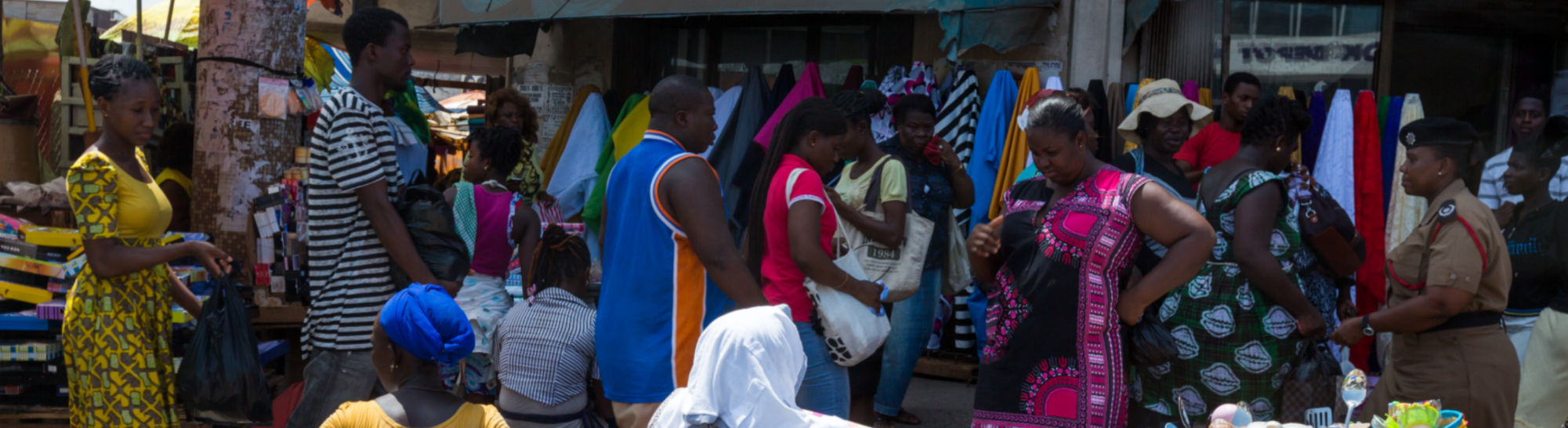 Diapositivas del curso
WHO/Steve Ababio
Organizaciones de la sociedad civil para promover los derechos humanos en salud mental y en otros ámbitos relacionados
Módulo guia QualityRights de la OMS
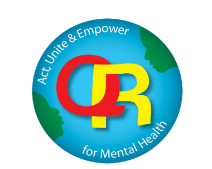 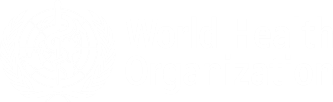 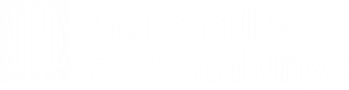 QualityRights
2022, ©Generalitat de Catalunya





Esta publicación es una traducción, de acuerdo con la licencia de Creative Commons CC BY-NC-SA 3.0  IGO, del texto original de la OMS escrito en inglés.
 
Esta traducción no es obra de la OMS, y por tanto no se hace responsable del contenido ni de la exactitud de la traducción. La edición original en inglés Civil society organizations to promote human rights in mental health and related areas. WHO QualityRights guidance module. Geneva: World Health Organization; 2019 es el texto auténtico y vinculante.
 
Edita: 
Pacto Nacional de Salud Mental. Generalitat de Catalunya.
 
Traducción: 
Servicio de Planificación Lingüística del Departament de Salut.
 
Primera edición: 
Octubre de 2022
La guía del curso está disponible aquí: https://supportgirona.cat/es/quality-rights

Foto de portada. WHO/Steve Ababio
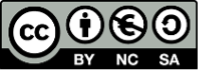 OMS QualityRights: objetivos y propósitos
OBJETIVOS: mejorar la calidad de la atención y del apoyo que se prestan en los servicios sociales y de salud mental, y de promover los derechos humanos de las personas con discapacidad psicosocial, intelectual o cognitiva
Crear capacidad para combatir la estigmatización y la discriminación, y para promover los derechos humanos y la recuperación. 
Mejorar la calidad de la atención y de las condiciones de los derechos humanos en los servicios sociales y de salud mental.
Crear unos servicios basados en la comunidad y orientados a la recuperación que respeten y promuevan los derechos humanos.
Apoyar el desarrollo de un movimiento de la sociedad civil para promover e influir en la formulación de políticas. 
Reformar políticas y leyes nacionales en consonancia con la Convención sobre los derechos de las personas con discapacidad y otros estándares internacionales en materia de derechos humanos.
3
[Speaker Notes: WHO QualityRights is WHOs global initiative to improve access to good quality mental health and social services and to promote the human rights of people with mental health conditions or psychosocial, intellectual or cognitive disabilities.  
The initiative has 5 key objectives:
The first is to build capacity to understand and promote the rights of people with psychosocial, intellectual and cognitive disabilities  (among people with disabilities, families, practitioners, NGOs etc). It's only through building knowledge and skills on human rights that we are going to be able to change attitudes and practices in a sustainable way.
People need to understand what their rights are so that they can claim them. 
Family members and carers also need to understand these rights so that they too can respect them and also support their relatives in accessing rights.  
Health workers, social workers and professionals need to be aware of the rights of people with psychosocial, intellectual  and cognitive disabilities in order to change their attitudes and practices
QualityRights also work with countries to improve the quality and human rights conditions in mental health and related services.  
QualityRights supports countries to assess  their mental health and social care services to determine the extent to which these uphold the rights of service users.  
QualityRights also supports countries to put in place plans to help transform services so that they promote human rights and recovery.
Another area is around creating  community based services and supports that respect and promote human rights.  
To end institutionalisation and promote community inclusion it is essential that countries put in place a full range of services that meet people’s needs and requirements.  However many of the services being provided in countries are outdated and fail to meet people’s requirements.  
QualityRights is providing guidance to countries on community based services and supports that are people centred, operate without coercion, respond to people’s needs and support recovery.
A 4th important area of work is to support the development of civil society movements in countries to conduct advocacy and influence policy making.  
This is about supporting people with psychosocial, intellectual and cognitive disabilities and their organizations to have a central role and strong voice in all decision making processes affecting them.
And finally QualityRights works with countries to reform policy and law in line with international human rights standards. 
This provides an important mechanism in countries to stop violations, promote access to community mental health services, housing, education and employment and the full range of rights that people are entitled to.
All of these actions are informed by the international human rights framework and in particular the UN Convention on the Rights of Persons with Disabilities. 
In addition, QualityRights uses a participatory approach involving all stakeholders in order to meet each of its objectives.]
Nota preliminar sobre el lenguaje - 1
Cada persona puede utilizar términos diferentes en contextos distintos.
El término discapacidad psicosocial se ha adoptado para incluir a las personas que han recibido un diagnóstico relacionado con la salud mental o que se identifican con este término.
Los términos discapacidad cognitiva y discapacidad intelectual han sido concebidos para referirse a las personas que han recibido un diagnóstico relacionado específicamente con su función cognitiva o intelectual, como por ejemplo, la demencia y el autismo.
El uso del término discapacidad es importante en este contexto porque pone de manifiesto los significativos obstáculos que dificultan la participación plena y efectiva en la sociedad de las personas con discapacidad —real o percibida— y el hecho de que estas están amparadas por la CDPDEl 
El uso del término discapacidad en este contexto no implica que las personas tengan ninguna deficiencia ni trastorno.
4
[Speaker Notes: Preliminary note on language

We acknowledge that language and terminology reflects the evolving conceptualization of disability and that different terms will be used by different people across different contexts over time. 
People must be able to decide on the vocabulary, idioms and descriptions of their experience, situation or distress. 
For example, in relation to the field of mental health, some people use terms such as “people with a psychiatric diagnosis”, “people with mental disorders” or “mental illnesses”, “people with mental health conditions”, “consumers”, “service users” or “psychiatric survivors”. 
Others find some or all these terms stigmatizing or use different expressions to refer to their emotions, experiences or distress. 
Similarly, intellectual disability is referred to using different terms in different contexts including, for example, “learning disabilities” or “disorders of intellectual development” or “learning difficulties”.

The term “psychosocial disability” has been adopted to include people who have received a mental health-related diagnosis or who self-identify with this term. 

The terms “cognitive disability” and “intellectual disability” are designed to cover people who have received a diagnosis specifically related to their cognitive or intellectual function including, but not limited to, dementia and autism.

The use of the term “disability” is important in this context because it highlights the significant barriers that hinder the full and effective participation in society of people with actual or perceived impairments and the fact that they are protected under the CRPD. 
The use of the term “disability” in this context does not imply that people have an impairment or a disorder.]
Nota preliminar sobre el lenguaje - 2
Utilizamos los términos “personas usuarias” o “personas que han sido usuarias” de los servicios sociales o de salud mental para referirnos a las personas que no consideran necesariamente que tengan una discapacidad, pero que tienen diversas experiencias aplicables a esta formación
El término servicios sociales y de salud mental  hace referencia a un amplio abanico de servicios que actualmente se ofrecen en diferentes países en los sectores público, privado y no gubernamental. 
La terminología adoptada en este documento se ha seleccionado por motivos de inclusión. 
Es una opción individual identificarse con unas expresiones o conceptos determinados, pero los derechos humanos siguen siendo aplicables a todo el mundo, en todas partes. 
Nunca debemos dejar que un diagnóstico o una discapacidad definan a una persona. 
Todos somos individuos, con un contexto social, personalidad, autonomía, sueños, objetivos, aspiraciones y relaciones con los otros que son únicos.
5
[Speaker Notes: We use the terms “people who are using” or “who have previously used” mental health and related services to refer to people who do not necessarily identify as having a disability but who have a variety of experiences applicable to this training.

In addition, the use of the term “mental health and social services” in these modules refers to a wide range of services currently being provided by countries including, for example, community mental health centres, primary care clinics, outpatient services, psychiatric hospitals, psychiatric wards in general hospitals, rehabilitation centres, traditional healers, day care centres, homes for older people, and other “group” homes, as well as home-based services and services and supports offering alternatives to traditional mental health or social services, provided by a wide range of health and social care providers within public, private and nongovernmental sectors.

The terminology adopted in this document has been selected for the sake of inclusiveness. 
It is an individual choice to self-identify with certain expressions or concepts, but human rights still apply to everyone, everywhere. 
Above all, a diagnosis or disability should never define a person. 
We are all individuals, with a unique social context, personality, autonomy, dreams, goals and aspirations and relationships with others.]
Temas tratados en éste módulo
¿Qué es una organización de la sociedad civil?				  
Crear una organización de la sociedad civil			
Funcionamiento cotidiano de la organización			
Monitorización, evaluación y presentación de informes
Sostenibilidad
[Speaker Notes: For the full list of references included in the notes pages of these slides please refer to the corresponding Module.]
1. Introducción
El objetivo de este módulo de orientación es ayudar a las personas con discapacidad psicosocial, intelectual o cognitiva, y también a los defensores, en la puesta en marcha y el funcionamiento de una organización de la sociedad civil.
Las organizaciones de la sociedad civil pueden estar formadas únicamente por personas con discapacidad psicosocial, intelectual o cognitiva, o por diversas partes interesadas.. 
Este módulo de orientación contiene información y sugerencias para estructurar una organización de la sociedad civil, diseñar su enfoque programático y el funcionamiento cotidiano, y controlar, evaluar y presentar informes de su progresión. .
[Speaker Notes: Introduction
 
This guidance module aims to assist people with psychosocial, intellectual or cognitive disabilities, as well as their supporters, in setting up and operating a civil society organization to address issues and needs they have identified as relevant.
Depending on their purpose, civil society organizations may consist solely of people with psychosocial, intellectual or cognitive disabilities or may have a variety of stakeholders. 
This guidance module contains information and suggestions for structuring a civil society organization, designing its programmatic focus and day-to-day operations, and monitoring, evaluating and reporting progress.]
2. ¿Qué es una organización de la sociedad civil?
El término organización de la sociedad civil se utiliza para describir una organización no estatal que tiene como objetivo fomentar el interés común de sus miembros.
El interés común es trabajar juntos para lograr un cambio importante en un área que han identificado como fundamental. 
Las organizaciones formadas por personas con discapacidad, incluidas las personas con discapacidad psicosocial, intelectual o cognitiva, se conocen habitualmente como «organizaciones de personas con discapacidad» (OPD). 
No se consideran OPD las organizaciones de la sociedad civil formadas por otros tipos de miembros, por ejemplo familias, cuidadores o profesionales sanitarios.
Las organizaciones de personas con discapacidad a menudo se organizan por separado, pero pueden decidir organizarse conjuntamente o participar en la formación de organizaciones de diversos tipos de discapacidad. 
Las organizaciones de la sociedad civil tienen un papel cada vez más influyente en la elaboración y la implementación de agenda en todo el mundo.
Aunque ha aumentado el número de organizaciones que tratan cuestiones de salud y sociales, sigue siendo necesario contar con este tipo de organizaciones de salud mental y otras áreas relacionadas.
[Speaker Notes: What is a civil society organization?

The term “civil society organization” is used to describe a non-state (independent from government) organization, association or group that aims to advance a common interest of its members. 
For the purpose of this guidance, that common interest is to work together to bring about important change in an area that people with psychosocial, intellectual or cognitive disabilities have identified as being central to improving their lives. 
Organizations made up of persons with disabilities – including persons with psychosocial, intellectual or cognitive disabilities – are commonly known as “organizations of persons with disabilities” or “disabled persons’ organizations” (known as DPOs for short). 
However, civil society organizations working in this field that are predominantly made up of other types of members – e.g. families, care partners or health practitioners – are not considered as DPOs.
Disability organizations are often organized separately but they may decide to organize together or take part in forming cross-disability organizations open to all people with disabilities. 
Civil society organizations in general, which are often at the forefront of advocating for social justice and human rights, play an increasingly influential role in setting and implementing agendas around the world (1),(2). 
Although there has been an increase in the number of civil society organizations addressing health and social issues, there still remains a need for such organizations in mental health and related areas.]
2. ¿Qué es una organización de la sociedad civil?
Mental Health Peer Connection (MHPC), Estados Unidos - Una organización de defensa dirigida por iguales 
MHPC es una organización de defensa dirigida por iguales que se dedica a facilitar el crecimiento autónomo, el bienestar y la elección mediante una tutoría auténtica entre iguales. Los miembros de MHPC son iguales que se están recuperando de problemas de salud mental y/o abuso de sustancias, y que se pueden identificar con las personas a las que atienden. MHPC ofrece diversos servicios y programas para ayudar a las personas en su proceso de recuperación. 
En la película Not without us (2013) de MHPC y Sam Avery se deconstruyen cuestiones complejas sobre la estigmatización y la discriminación de personas con discapacidad psicosocial en EE. UU. La película retrata lo que ocurre cuando un grupo de personas, a menudo presentadas como un problema a resolver por la sociedad, se reúne para defender sus derechos con el objetivo de redefinir la naturaleza del problema y reclamar su estatus como miembros integrales de la sociedad. 
Para ver Not without us, consultar: https://youtu.be/fv9jbKFANZc 
Para saber más sobre MHPC, consultar: http://www.wnyil.org/Mental-Health-PEER-Connection/
3. Crear una organización de la sociedad civil - 1
Entender la necesidad de la organización
La motivación para formar una organización de la sociedad civil generalmente proviene de personas que identifican una necesidad insatisfecha que creen que se debería abordar.  
Esta necesidad insatisfecha puede ser algo que se haya identificado a partir de la experiencia personal de una persona con discapacidad, de un grupo de familiares o también profesionales que han reconocido la importancia de tratar los derechos humanos en áreas de salud mental y relacionadas con la discapacidad.
 La motivación específica que impulsa la formación inicial de la organización fundamentará su visión y objetivos.
Cuando la visión y el propósito de la organización ya estén claros, entonces se puede evaluar hasta qué punto difiere de otras organizaciones de la comunidad y ofrecer algo nuevo. 
También resulta útil considerar si la organización se debería crear como un organismo independiente o si podría ser una filial de una organización de la sociedad civil establecida  que quiere incorporar a su agenda el trabajo sobre los derechos humanos de personas con discapacidad.
[Speaker Notes: Setting up a civil society organization
Understanding the need for the organization
The motivation for forming a civil society organization will generally stem from people identifying an unmet need that they believe should be addressed. 
This unmet need may be something that has been identified from the personal experience of an individual or group of individuals with psychosocial, intellectual or cognitive disabilities, a group of family members and/or alternatively  practitioners who have recognized the importance of addressing human rights in mental health and disability-related areas. 
The specific motivation driving the organization’s initial formation will inform the organization’s vision and objectives.
Once there is clarity about the vision and purpose of the organization, it becomes possible to assess the degree to which it differs from other organizations in the community and to offer something new. 
This could be in the form of a different service being provided or even a different perspective or method for championing human rights. 

It is also useful to consider whether the organization should be set-up as a stand-alone body or whether it could potentially be a branch of an established civil society organization that wishes to incorporate work on the human rights of persons with psychosocial, intellectual or cognitive disabilities and their families and/or care partners into its agenda.]
3. Crear una organización de la sociedad civil - 2
En este vídeo se cuenta la historia de cómo un grupo de personas se unió, creció y favoreció el cambio: 
This is the Story of a Civil Rights Movement. Inclusion BC, Canadá https://youtu.be/bGb70PoiXDk
[Speaker Notes: This video tells the story of how a group of people came together, grew and facilitated change: https://youtu.be/bGb70PoiXDk “This is the Story of a Civil Rights Movement”, Inclusion BC, Canada (3:43).(accessed on 9 April 2019)]
3. Crear una organización de la sociedad civil - 3
Determinar quiénes son los miembros de la organización
Se debe definir claramente a qué personas pretende beneficiar la organización, además de quiénes pueden ser miembros. 
La afiliación puede ser abierta a todas las personas con experiencias vividas, familias y cuidadores, profesionales y defensores, o también se podría restringir a solo uno de estos grupos. 
Cuando el número de miembros se basa únicamente en el deseo de promover y defender una causa, el objetivo debe centrarse en atraer a un gran número de miembros.
La auto-representación y el liderazgo de las personas con discapacidad son fundamentales. Esto es especialmente importante en el caso de las personas con discapacidad psicosocial, intelectual o cognitiva que han sufrido que otras personas hablaran por ellas a menudo. 
Las personas con discapacidad podrían ver la necesidad de organizarse y defenderse en otra organización.
Dado que una organización evoluciona con el tiempo, lo mismo podría suceder con su visión, objetivos y acciones, lo cual, a su vez, repercutirá en los miembros del grupo. 
Los miembros tienen un papel esencial en la promoción y el mantenimiento de una organización, además de llevar a cabo las actividades para cumplir sus objetivos.
[Speaker Notes: Determining who are the members of the organization

The people whom the organization is intended to benefit, as well as those who can become members, should be clearly defined from the outset. 
Depending on the purpose of the group, membership may be open to all people with lived experience, families and care partners, practitioners and supporters, or it could alternatively restricted to only one of these groups. 
When membership is based solely on the wish to promote and advocate for a cause that is common to people with psychosocial, intellectual or cognitive disabilities, family members, care partners and others, the focus may be on attracting a wide membership.
On the other hand, self-representation and leadership of people with disabilities is crucial in any civil society organization working for the rights of people with disabilities; this is particularly important with respect to people with psychosocial, intellectual or cognitive disabilities who have experienced others speaking for them and about them both in their personal lives as well as politically. 
Therefore, people with psychosocial, intellectual or cognitive disabilities may find the need to organize and advocate in a separate organization.
As an organization evolves over time, so might its vision, objectives and actions, which in turn will have implications for the group’s membership. 
An organization’s success depends on the need to be flexible and motivating in order to ensure high commitment and engagement of the organization’s members. 
Members play a critical role in promoting and sustaining an organization, as well as in carrying out the activities to meet its goals and objectives.]
3. Crear una organización de la sociedad civil - 4
Ver folleto 1:
Normal Difference Mental Health, Kenia – Identificar la necesidad de una organización de la sociedad civil y crearla
[Speaker Notes: HANDOUT 1

Normal Difference Mental Health, Kenya  Identifying the need for a civil society organization and setting it up (5)
Normal Difference Mental Health Kenya (NDMHK). About us [website]. Kenya: Normal Difference Mental Health Kenya. (http://www.normal-difference.org/?page_id=15, accessed 15 February 2017).

For more information about Intervoice, see: http://www.intervoiceonline.org/.]
3. Crear una organización de la sociedad civil - 5
Definir valores fundamentales y una visión
Definir y acordar un conjunto de valores fundamentales:
establecerá los fundamentos que guiarán la contribución de cada miembro y también de la organización en conjunto; 
se pueden definir como creencias, principios o estándares que las personas consideran importantes;
pueden incluir, entre otros, la igualdad, el respeto, la dignidad, la solidaridad,;
debería reflejarse en una declaración de visión ;
la visión fija grandes expectativas que la organización espera alcanzar; 
deben entenderla y compartirla todos los miembros de la organización;
debe ser lo suficientemente amplia como para englobar diversas perspectivas, fácil de comunicar dentro y fuera de la organización, y ser inspiradora. 
podría ser «una sociedad donde las personas con demencia tengan los mismos derechos que las demás y puedan participar plenamente en la sociedad».
[Speaker Notes: Defining core values and a vision
Defining and agreeing on a set of core values for the organization will provide the foundation that will guide the contribution of every member as well as the organization as a whole.
The core values can be defined as beliefs, principles or standards that people feel are important and which govern the way they think and act. 
They can include, but are not limited to, equality, respect, dignity, solidarity, trust, well-being, connectedness, shared understanding, recovery, self-determination, empowerment, hope, protection, compassion, diversity, inclusion, participation, open-mindedness and reliability. 
The agreed core set of values should be reflected in a vision statement that the organization establishes for itself. 
The vision sets high expectations for what the organization hopes to achieve and the overall outcomes that it is working towards. 
The vision needs to be understood and shared by all members of the organization. 
The vision should be broad enough to encompass a variety of perspectives, easy to communicate within and beyond the organization, and inspiring and uplifting in order to motivate all members to participate with a sense of ownership and commitment.
For example, an organization’s vision could be “A society where people with dementia have equal rights with others and can fully participate in society.”]
3. Crear una organización de la sociedad civil - 6
Declaración de PANUSP
Ver folleto 2: 
Declaración de Cape Town en relación a las personas con discapacidad
Del 13 al 15 de octubre de 2011 se celebró un congreso internacional en Ciudad del Cabo, Sudáfrica, donde la Red Panafricana de Usuarios y Supervivientes de Psiquiatría (PANUSP) debatió la importancia de la Convención sobre los derechos de las personas con discapacidad de las Naciones Unidas (2008) y la reforma de la salud mental en el continente africano.
El congreso terminó con la Declaración de Ciudad del Cabo de octubre de 2011.
PANUSP se conoce ahora formalmente como PANPPD – Red Panafricana de Personas con Discapacidad Psicosocial.
[Speaker Notes: HANDOUT 2

Pan African Network of People with Psychosocial Disabilities (PANUSP). Announcement, 27 October 2011, from an International Congress held in Cape Town, South Africa, 13–15 October 2011. (http://www.globalmentalhealth.org/sites/default/files/docs/PANUSP%20Cape%20Town%20Declaration%2010.2011.pdf, accessed 13 July 2018).

PANUSP is now formally known as PANPPD – Pan African Network of People with Psychosocial Disabilities]
3. Crear una organización de la sociedad civil - 7
Principales áreas y actividades
Una vez la organización ha definido qué miembros tendrá, sus valores fundamentales y su visión, el grupo puede decidir las áreas de interés principales de la organización y qué actividades se realizarán. 
Las actividades son la respuesta concreta a la pregunta «¿Qué hace la organización de la sociedad civil?».
Las actividades deben producir resultados tangibles que apoyen la visión de la organización y ayuden a cumplir sus objetivos.
Todos los miembros de la organización ayuden a diseñar e implementar estas actividades con un ánimo y con un objetivo integrador.
[Speaker Notes: Focus areas and activities
 
Once the organization has defined its membership, core values and vision, the group can decide on the organization’s primary areas of focus and what activities will be carried out. 
In general, activities are the concrete answer to the question, “What does the civil society organization do?” 
Activities should lead to tangible outcomes that support the organization’s vision and help it meet its objectives. 
It is generally advisable for all members of the organization to help design and implement these activities in the spirit, and with the aim, of inclusiveness.]
3. Crear una organización de la sociedad civil - 8
Ver folleto 3:
USP Kenya – Defender los derechos y promover la recuperación con apoyo entre iguales, basada en la comunidad
[Speaker Notes: HANDOUT 3

USP Kenya – advocating for rights and promoting community-based, peer-supported recovery  
Users and Survivors of Psychiatry Kenya (USP Kenya) is a civil society organization associated with the World Network of Users and Survivors of Psychiatry. It was established in 2009 and is run by and for persons with lived experience. 
 
To learn more, visit: http://www.uspkenya.org.]
3. Crear una organización de la sociedad civil - 9
Ver folleto 4:
Northamptonshire People First – Asegurar que se oyen las voces de las personas con problemas de aprendizaje
[Speaker Notes: HANDOUT 4

Northamptonshire People First – Making sure that the voices of people with learning difficulties are heard (7)
Northamptonshire People First [Website]. Kettering: Northamptonshire People First; 2018. (https://www.peoplefirst.org.uk/about, accessed 12 March 2018).
.]
3. Crear una organización de la sociedad civil - 10
Principales áreas y actividades
Defensa sistémica y campañas
Las actividades que realiza la organización pueden ser generales o más específicas.
Defensa sistémica  (defender el cambio a nivel sistémico) puede incluir:  
Promover los derechos de las personas con discapacidad. 
Presionar para que se reforme la legislación.
Presionar para promover un enfoque de la salud mental basado en los derechos humanos. 
Defender mejores servicios y apoyos para las personas con discapacidad.
Promover diferentes maneras de entender el malestar, y diferentes opciones y servicios de atención y apoyo..
Las campañas de defensa  (actividades diseñadas para influir, desafiar o cambiar una situación, política o ley vigente) y son un importante recurso a través del cual se implementa una defensa sistémica.
[Speaker Notes: Systemic advocacy and campaigns 
The activities that the organization undertakes may be broad or more focused. Below is a list of activities that can be undertaken by an advocacy organization. This is not an exhaustive list; it is intended to serve as a starting point that may be useful, depending on the organization’s vision and objectives. 
Systemic advocacy and campaigns
Systemic advocacy means advocating for change on a systemic level and can include:
Promoting the rights of people with psychosocial, intellectual or cognitive disabilities. 
Lobbying for law reform to eliminate substitute decision-making, coercive practices in mental health services, and other discriminatory legislation.
Lobbying to promote in governmental policies, plans, laws and/or regulations a human rights-based approach to mental health, which respects each individual’s autonomy, self-knowledge and decision-making. 
Advocating for better services and supports for people with psychosocial, intellectual or cognitive disabilities that have human rights at their core. 
This can include services and supports that meet the needs of groups or segments of the population who often experience multiple forms of marginalization (e.g. women experiencing violence; lesbian, gay, bisexual, transgender, queer, and intersex individuals; people who experience substance use).
Promoting different ways to understand distress and different care and support options and services.
Advocacy campaigns refer to the implementation of activities designed to influence, challenge or change an existing situation, policy or law and are an important means through which systemic advocacy is implemented.

For more information on how to carry out an advocacy campaign, see the QualityRights module Advocacy for mental health, disability and human rights.]
3. Crear una organización de la sociedad civil - 11
Ver folleto 5:
Koshish, en Nepal, se involucra en la defensa sistémica para promover los derechos de las personas con discapacidad psicosocial
[Speaker Notes: HANDOUT 5

Koshish, Nepal, engages in systemic advocacy to promote the rights of people with psychosocial disabilities (8)]
3. Crear una organización de la sociedad civil - 12
Principales áreas y actividades
Defensa individual
A veces, a las personas con discapacidad o a sus familias y/o cuidadores, les puede resultar útil contar con defensores que les guíen en los problemas para los que quieren recibir ayuda. 
Los defensores individuales son personas con experiencias vividas o con una experiencia específica para ayudar a otras personas a superar sus problemas:
Ofrecer información sobre los derechos de las personas con discapacidad y los cuidadores.
Asistir a reuniones con las personas.
Facilitar la comunicación entre personas con discapacidad y servicios relacionados.
Defensa para liberar a las personas que han sido internadas y/o tratadas involuntariamente.
Supporting people to self-advocate.
[Speaker Notes: Individual advocacy for persons with psychosocial, intellectual or cognitive disabilities
Sometimes people with psychosocial, intellectual or cognitive disabilities or their families and/or care partners can find it helpful to have advocates guide them through issues for which they wish to receive assistance. 

Individual advocates are people with lived experience or specific expertise to help others work through issues that arise. This can include:

Providing information about rights and entitlements for people with disabilities and any chosen care partners they may have. For instance, providing information on their human rights, legal or other issues (e.g. on what to do if one’s rights have been violated). This might be done in person, through helplines or through online communication.

Attending meetings with people. For instance, providing support and guidance during doctors’ appointments, social security appointments and/or family meetings.

Facilitating communication among people with psychosocial, intellectual or cognitive disabilities, families/care partners and relevant services (e.g. medical services, housing, education, or the criminal justice system) through letters, emails and meetings. This might include assisting people with letters of complaint.

Advocacy for release of people who have been admitted and/or treated involuntarily in mental health or social services. Actions may include attending and supporting people during review hearings, help in obtaining legal assistance or assistance in accessing international human rights mechanisms, as well as direct advocacy for the person’s release. 

Supporting people to self-advocate. This includes capacity-building of people with psychosocial, intellectual or cognitive disabilities and their families and/or care partners to ask questions and self-advocate on issues that are important to them.]
3. Crear una organización de la sociedad civil - 13
Principales áreas y actividades
Ofrecer educación y formación
Organizations may provide education and training programmes. Los temas pueden ser:
Adaptar políticas, leyes, servicios y prácticas a los estándares internacionales de derechos humanos.
Tomar decisiones con apoyo ante los servicios sociales y de salud mental.
Llevar a cabo la atención orientada a la recuperación en servicios sociales y de salud mental.
Estrategias para poner fin al aislamiento y la contención.
Diferentes maneras de entender la angustia emocional.
La importancia de abordar la inclusión, la diversidad y la no discriminación. 
El uso de un lenguaje respetuoso, no medicalizado y motivador.
Organizar presentaciones públicas o proyecciones de películas sobre estos u otros temas relacionados.
[Speaker Notes: Providing education and training
Organizations may provide education and training programmes to different groups, including mental health and related practitioners, people with psychosocial, intellectual or cognitive disabilities, NGOs, policy-makers, and service providers. 
Topics can include, but are not limited to: 
Aligning policy, laws, services and practices with international human rights standards such as the Convention on the Rights of Persons with Disabilities (CRPD).
Supported decision-making in mental health and social services (see QualityRights module Supported decision-making and advance planning).
Realizing recovery-oriented care in mental health and social services (see QualityRights modules Recovery and the right to health and Recovery practices for mental health and well-being).
Strategies to end seclusion and restraint (see QualityRights modules Freedom from coercion, violence and abuse and Strategies to end seclusion and restraint).
Different ways to understand emotional distress, including suicidal thoughts, hearing voices, and other personal experiences.
The importance of addressing inclusion, diversity and non-discrimination. For example, this can include training in how to address gender-based violence or access barriers faced by populations experiencing multiple forms of marginalization and discrimination. 
The use of respectful, non-medicalized and empowering language to overcome stigma and increase empowerment of people with psychosocial, intellectual or cognitive disabilities.
Organizing public speaking events or film screenings on these or other relevant topics.]
3. Crear una organización de la sociedad civil - 14
Ver folleto 6:
Dementia Alliance International – Apoyo y defensa por parte de y destinado a personas con demencia
[Speaker Notes: HANDOUT 6

Dementia Alliance International  Support and advocacy by and for people with dementia (9)
Dementia Alliance International [website]. Ankeny (IA): Dementia Alliance International (DAI); 2014/2015. (http://www.dementiaallianceinternational.org/, accessed 15 February 2017).
Dementia Alliance International (DAI) is a registered nonprofit organization whose membership is exclusively for people with a medically confirmed diagnosis of any type of dementia from all around the world. To learn more visit: http://www.dementiaallianceinternational.org/.]
3. Crear una organización de la sociedad civil - 15
Principales áreas y actividades
Ofrecer apoyo entre iguales
El apoyo entre iguales proporciona una plataforma a las personas con discapacidad psicosocial, intelectual o cognitiva para relacionarse con otras personas que han pasado por experiencias similares. 
Ayuda a las personas en los problemas que consideran importantes para la recuperación sin suposiciones previas ni juicios.
Los profesionales de apoyo entre iguales, que son expertos por experiencia. 
El apoyo entre iguales se puede ofrecer de diversas maneras, como:
Grupos de apoyo entre iguales creados por y destinados a personas con experiencias vividas o grupos de apoyo entre iguales para familias y/o cuidadores.
Apoyo entre iguales individualizado para promover la recuperación, compartir experiencias o ayudar con un abanico de ofertas individuales.
[Speaker Notes: Providing peer support 
 
Peer support provides a platform for people with psychosocial, intellectual or cognitive disabilities to connect with others who have been through similar experiences. 
Peer support aims to support people on the issues they see as important for recovery in a way that is free from assumptions and judgement. 
Peer supporters, who are experts by experience, are able to relate to, connect with and support individuals going through challenges in a unique way because of their experience. 
Peer support can be provided in a variety of ways, including: 
Peer support groups set up by and for people with lived experience or peer support groups for their families and/or care partners.
Individualized one-to-one peer support to promote recovery, share experiences, or help with a range of individual needs provided to people with lived experience within different settings and organizations.


For more information on providing peer support, see the QualityRights modules One-to-one peer support by and for people with lived experience and Peer support groups by and for people with lived experience.]
3. Crear una organización de la sociedad civil - 16
Ver folleto 7:
Inclusion Europe: proyecto TOPSIDE – Oportunidades de formación para profesionales de apoyo entre iguales con discapacidad intelectual en Europa
[Speaker Notes: HANDOUT 7

Inclusion Europe: Project TOPSIDE  Training opportunities for peer supporters with intellectual disabilities in Europe (10)
TOPSIDE is an Inclusion Europe project aiming to develop peer support and peer training as new components in informal adult education for people with intellectual disabilities. 
TOPSIDE [website]. Brussels: Training Opportunities for Peer Supporters with Intellectual Disabilities in Europe
For more information, see: http://www.peer-support.eu/about-the-project/.]
3. Crear una organización de la sociedad civil - 17
Principales áreas y actividades
Ofrecer recreación, entretenimiento y deporte
La recreación, el entretenimiento y el deporte pueden ser herramientas potentes para una organización.
Entre las actividades se incluyen la formación de coros, grupos de danza, sociedades de actores y equipos deportivos.
Estos eventos ofrecen oportunidades únicas para promover los derechos humanos entre las personas con discapacidad.
En Cerdeña (Italia), por ejemplo, hay dos asociaciones activas dirigidas por personas con discapacidad psicosocial que utilizan el deporte y la recreación como formas para mejorar el bienestar y los derechos de personas con discapacidad.
Una promueve la práctica de la vela para personas con discapacidad psicosocial.
La otra asociación realiza expediciones de trekking para promover el bienestar, ofrece recorridos guiados a turistas por toda la isla.
[Speaker Notes: Promoting recreation, entertainment and sport
 
Recreation, entertainment and sport can be powerful tools for reaching an organization’s goals and objectives. 
For instance, activities that can be carried out by organizations can include the creation of choirs, dance groups, actors’ societies and sports teams. 
These events offer unique opportunities to promote human rights for people with psychosocial, intellectual or cognitive disabilities in a way that is non-traditional, fun and inclusive.  

In Sardinia (Italy), for example, there are two active associations run by people with psychosocial disabilities, that use sport and recreation as ways to advance the well-being and rights of people with disabilities and to reduce stigma and discrimination.
One promotes the practice of sailing for people with psychosocial disabilities (11).
The other association undertakes trekking expeditions to promote well-being, provides guided treks for tourists throughout the island and conducts activities in schools to promote trekking among children and adolescents – a way also to address stigma among young people concerning mental health issues (12).]
3. Crear una organización de la sociedad civil - 18
Ver folleto 8:
Special Olympics utiliza el deporte para transformar vidas y percepciones
[Speaker Notes: HANDOUT 8

Special Olympics uses sports to transform lives and perceptions (13)
 
Special Olympics is the world’s largest sports organization for people with intellectual disabilities and focuses on transforming lives through sport.  
Special Olympics. What we do [website]. Washington (DC): Special Olympics; 2017. (http://www.specialolympics.org/Sections/What_We_Do/What_We_Do.aspx, accessed 15 February 2017).]
3. Crear una organización de la sociedad civil - 19
Principales áreas y actividades
Actividades de generación de ingresos y subsistencia
Las iniciativas de generación de ingresos y de subsistencia fomentan oportunidades para poner fin al ciclo de pobreza y discapacidad.
Contribuir a la inclusión de las personas con discapacidad en sus comunidades locales. 
Las actividades pueden ser extensas y dependerán del contexto local. 
Deben incluir un amplio espectro de actividades que se basen en la fuerza y las habilidades de las personas.
[Speaker Notes: Income-generation and livelihood activities
 
Some organizations may have a goal or objective to support members or beneficiaries of programmes to become financially independent. 
Income-generation and livelihood initiatives encourage opportunities to end the cycle of poverty and disability and also contribute to the inclusion of people with disabilities in their local communities. 
Activities can be wide-ranging and will depend on the local context. 
They should include a broad spectrum of activities that build on people’s strengths and skills.]
3. Crear una organización de la sociedad civil - 20
Ver folleto 9:
Ejemplos de actividades de generación de ingresos y subsistencia
[Speaker Notes: HANDOUT 9

The Parivartan Project, India
Altruist. About us [website]. Ahmedabad: Altruist. (http://thealtruist.org/about-us/, accessed 15 February 2017).
Hamlai M. Personal communication. 2017.

Timothy’s story, Ghana 
Timothy https://youtu.be/wVGEcXYFOLo [video]. CBM Australia; 2017. (accessed 9 April 2019).

Los Perejiles – A group of friends run a business in Buenos Aires, Argentina 
Vasquez A. Personal communication. 2017.
For more information about the experience, see: https://youtu.be/k-ESm2LEyK0 

Restaurant Le reflet  a restaurant run by people with Down’s syndrome
For more information: https://www.restaurantlereflet.fr.]
3. Crear una organización de la sociedad civil - 21
Principales áreas y actividades
Asesorar al gobierno y a los servicios sanitarios 
Los tipos de actividades realizadas pueden ser: 
Asociarse con el gobierno para desarrollar políticas, planes y leyes relacionados con los derechos de las personas con discapacidad y la implementación de la CDPD. 
Asesorar al personal gubernamental y/o profesionales de salud mental y relacionados sobre cómo reformar los servicios y los modelos asistenciales existentes. 
Promover iniciativas en el gobierno destacando el trabajo importante realizado por personas con discapacidad psicosocial, intelectual o cognitiva.
[Speaker Notes: Advising the government and health services
Civil society organizations can also play an important role as an advisors to government on policy, planning, legislation, services and other issues affecting them. The types of activities carried out can include:
Partnering with government for the development of policy, plans and laws related to the rights of people with disabilities and implementation of the CRPD, including the transformation of mental health and social services and supports and the repeal of legislation authorizing coercive practices. 
Providing advice to government staff and/or mental health and related professionals on how to reform existing services and models of care for people with psychosocial, intellectual or cognitive disabilities and their families and/or care partners. This may include suggestions on how to improve the quality of care of services (e.g. teaching and learning alternative ways to think about people with disabilities, incorporating a recovery-oriented approach) or how to better protect the human rights of people using mental health and social services.
Promoting initiatives to the government highlighting the important work being carried out by people with psychosocial, intellectual or cognitive disabilities and work by others that people with disabilities endorse as good practice. For instance, showcasing to government officials projects being carried out in the local community and their impact (e.g. the benefits of peer support services), inviting government staff to visit the organization to observe first-hand the activities that are being put in place, or presenting the work of the organization at government-organized forums, meetings and conferences.]
3. Crear una organización de la sociedad civil - 22
Ver folleto 10:
La sociedad civil en Perú tiene un gran impacto en la influencia de la reforma legislativa para promover la capacidad jurídica
[Speaker Notes: HANDOUT 10

Civil society in Peru has a major impact in influencing law reform to promote legal capacity (17)
 In 2018, Peru achieved a milestone reform in the recognition of the right to legal capacity of persons with disabilities. On 4 September 2018, the Peruvian government published the Legislative Decree No. 1384, which recognizes the full legal capacity of all persons with disabilities, abolishes guardianship for persons with disabilities, removes restrictions on their legal capacity (e.g. to marry or to make a will) and introduces different regimes for supported decision-making.]
3. Crear una organización de la sociedad civil - 23
Principales áreas y actividades
Compromiso con el sistema internacional de derechos humanos (1)
Las organizaciones de la sociedad civil pueden desempeñar un papel fundamental en la promoción de los derechos humanos.
Un papel clave que desempeñan las organizaciones es participar en el trabajo de los órganos de supervisión de los tratados de derechos humanos. 
Los gobiernos que han ratificado las convenciones acuerdan informar cada cuatro o cinco años al órgano de supervisión sobre los pasos que han seguido para implementar las disposiciones de la convención. 
Civil society organizations can also submit parallel or shadow reports that are reviewed along with those of the government. 
Las organizaciones de la sociedad civil también pueden presentar informes (a veces llamados informes paralelos) al órgano de supervisión de tratados que los revisa, junto con los que ha presentado el gobierno.
[Speaker Notes: Engaging with the international human rights system
Civil society organizations can play a vital role in promoting human rights by engaging with the international human rights system.

One key role played by organizations is to become involved in the work of human rights treaty monitoring bodies. Each United Nations convention has a treaty body that is responsible for overseeing the implementation of the convention for which it is responsible (See Annex 1 United Nations human rights instruments and corresponding treaty bodies).  

Governments that have ratified conventions agree to report every four to five years to the responsible treaty monitoring body on the steps that they have taken to implement the provisions of the convention. This is known as the state reporting mechanism. 

Similarly, civil society organizations can also submit reports (sometimes known as parallel reports) to the treaty monitoring body which reviews these reports along with those submitted by the government. 

Based on the reports submitted by both the state and civil society, the treaty monitoring body will discuss the human rights situation with the government and subsequently issue its Concluding observations, which include recommendations on measures the government must take to improve its implementation of the convention or treaty.]
3. Crear una organización de la sociedad civil - 24
Principales áreas y actividades
Compromiso con el sistema internacional de derechos humanos (2)
Los informes presentados por las organizaciones de la sociedad civil al órgano de supervisión de tratados son importantes porque pueden ser una oportunidad clave para:
Despertar inquietudes y emprender acciones de defensa a escala internacional. 
Garantizar que el órgano de supervisión de tratados tiene una imagen completa y exacta de la situación de los derechos humanos en el país. 
Garantizar que los gobiernos asumen su responsabilidad.
Trabajar en coalición con otras organizaciones con enfoques e inquietudes similares.
[Speaker Notes: Engaging with the international human rights system (2)

The reports submitted by civil society organizations to the treaty monitoring body are important because they can offer a key opportunity to:
 
Raise concerns and undertake advocacy at the international level. 
Ensure that the treaty monitoring body is getting a full and accurate picture of the human rights situation in the country and not relying solely on the report(s) of the government. 
Ensure that governments are being held accountable for issues that are important to the organization; thereby, creating increased pressure and a sense of urgency to address these issues.
Work in coalition with other organizations with similar focuses and concerns.]
3. Crear una organización de la sociedad civil - 25
Principales áreas y actividades
Compromiso con el sistema internacional de derechos humanos (3)
Las organizaciones de la sociedad civil también pueden participar en:
El Consejo de Derechos Humanos de las Naciones Unidas;
Los sistemas regionales de derechos humanos, como los mecanismos de derechos humanos africano, interamericano y europeo;
Los mecanismos de control nacional de la CDPD; 
Los mecanismos nacionales de prevención (MNP) creados de acuerdo con el protocolo facultativo de la Convención contra la tortura de las Naciones Unidas.
Los MNP están obligados a hacer visitas periódicas a todos los tipos de establecimientos donde se prive de libertad a las personas.
ofrecen recomendaciones para mejorar la protección de las personas retenidas en estos ámbitos.
[Speaker Notes: Engaging with the international human rights system (3)

Civil society organizations can also engage with another key human rights mechanism within the United Nations system – the United Nations Human Rights Council. The council has its own state reporting mechanism known as the Universal periodic review, which allows for the involvement of NGOs, DPOs and others. 
Similar opportunities and mechanisms also exist within the regional human rights systems, including the African, Inter-American and European human rights mechanisms.
Civil society organizations can usefully engage with the CRPD national monitoring mechanisms. These mechanisms, which are required to be established by all countries that have ratified the CRPD, are independent national bodies tasked with supporting and monitoring the implementation of the convention. In many countries these mechanisms come under the functions of national human rights institutions, where these exist. 
Civil society organizations can also engage with national preventive mechanisms (NPMs) established under the Optional Protocol to the United Nations Convention Against Torture. 
NPMs are mandated to conduct regular visits to all types of settings where persons are deprived of liberty – such as hospitals, social care facilities, prisons and psychiatric institutions. 
The aim of these visits is to prevent torture or inhuman or degrading treatment or punishment. NPMs provide recommendations to improve the protection of people who are detained in these settings and can also have an input into law and policy reform processes and provide recommendations for reform.]
3. Crear una organización de la sociedad civil - 26
Crear redes de contactos y relaciones
La creación de redes de contactos es el proceso de desarrollar y mantener relaciones con un amplio abanico de partes implicadas. Las partes implicadas son personas o grupos con interés por la organización o con influencia en temas de interés para la organización. 
No hay que obviar la importancia de la creación de redes de contactos para obtener apoyo para las actividades de la organización, ya que la organización puede tener problemas para triunfar si está aislada.
El intercambio y la colaboración con otras organizaciones pueden aportar conocimiento y experiencia, aumentar los recursos y la efectividad, y ayudar a obtener el apoyo de las partes implicadas.
[Speaker Notes: Networking and building relationships 
 
Networking is the process of developing and maintaining relationships with a wide range of stakeholders. 
Stakeholders are individuals or groups who have an interest in the organization or any influence on topics of importance for an organization. 
This interest may be positive (they support the organization’s actions as it makes their life better or aligns with their own priorities) or negative (they do not support the organization’s actions or it conflicts with their priorities). 
Networking may, for instance, involve key representatives from the organization attending relevant forums or meetings with other figures and organizations such as advocates, other NGOs or DPOs, human rights defenders, government departments responsible for health, disability and social services, and staff of mental health and social services.
The importance of networking to garner support for the organization’s activities should not be overlooked as the organization may struggle to succeed if isolated (18).
Exchange and collaboration with other organizations can contribute knowledge and expertise, increase resources and effectiveness, and help gain stakeholder support for key actions of the organization.]
3. Crear una organización de la sociedad civil - 27
Desarrollar acciones: 32ª Conferencia Internacional de Alzheimer's Disease International, abril
de 2017, Kioto, Japón (Alzheimer's Disease International) (19)

Un ejemplo de acción llevada a cabo por asociaciones, organizaciones y grupos son las reuniones y las conferencias. Alzheimer's Disease International (ADI) y Alzheimer's Association Japan (AAJ) celebraron la 32ª Conferencia Internacional de Alzheimer's Disease Internacional en Kioto, Japón, en 2017. Asistieron 3.000 delegados a la conferencia, entre los que se incluyeron personas con demencia, familiares cuidadores, investigadores, cuidadores profesionales, clínicos, y personal y voluntarios de asociaciones de Alzheimer de más de 70 países. El mensaje final de esta conferencia fue «que los gobiernos de todo el mundo apoyen la implementación del plan de acción global sobre demencia de la OMS».
[Speaker Notes: Developing actions: 32nd International Conference of Alzheimer's Disease International, April 2017, Kyoto, Japan (Alzheimer's Disease International) (19) 
 
One example of action undertaken by associations, organizations and groups are meetings and conferences. Alzheimer's Disease International (ADI) and Alzheimer’s Association Japan (AAJ) hosted the 32nd International Conference of Alzheimer’s Disease International in Kyoto, Japan, in 2017. The conference was attended by 3000 delegates, including people with dementia, family care partners, researchers, professional carers, clinicians and staff and volunteers of Alzheimer associations from over 70 countries. The final message of this conference was “for governments everywhere to support the implementation of the WHO global action plan on dementia”.]
3. Crear una organización de la sociedad civil - 28
Crear redes de contactos y relaciones
Análisis de las partes interesadas
En un análisis de las partes interesadas se pueden identificar aquellas que tienen un interés particular por los fines y los objetivos de la organización, así como aquellas cuyos intereses y prioridades pueden entrar en conflicto
Se puede buscar estratégicamente el conocimiento de ambas para contribuir a los objetivos de la organización.
Se debe prestar una atención especial a las personas con discapacidad cuyos intereses están afectados directamente por las acciones de la organización. Deben tener un poder efectivo para garantizar que la organización está cumpliendo sus objetivos, intereses y necesidades
Algunos ejemplos de tipos de partes interesadas son:
Público 
El público principal son aquellas personas o instituciones con influencia para cambiar la situación. 
El público secundario son aquellas personas que presionan al público principal.
Beneficiarios: las personas que se beneficiarán de la organización.
Posibles socios: otros defensores que podrían ayudar
[Speaker Notes: Stakeholder analysis
A stakeholder analysis can identify stakeholders that have a vested interest in the organization’s goal(s) and objectives, as well as stakeholders whose interests and priorities may conflict or even jeopardize the organization’s success. 
Knowledge of both can be pursued strategically to advance the goals of the organization. 
Particular attention must be given to people with psychosocial, intellectual or cognitive disabilities whose interests are directly affected by the actions of the organization. 
They should have effective power to ensure that the organization is meeting their goals, interests and needs, and to make changes in structure and policy as needed. 
Some examples of types of stakeholders include:
Audiences: This refers to the people or group the organization will be directed towards. There are two types of audiences:
Primary audiences are those people or institutions with influence to change the situation and further address the organization’s priorities. 
Secondary audiences are those people who exert pressure on primary audiences to make a decision.
Beneficiaries: Those people who will benefit from the organization.
Potential partners: Other advocates who may be able to assist in carrying out the organization’s activities and objectives. 
The primary audiences or targets for the advocacy actions of an organization will be often policy-makers, officials or others that have the power to influence change. 
When primary targets cannot be engaged or influenced, it is still possible to have an impact by influencing secondary audiences/targets instead. 
The secondary targets can then, in turn, influence primary audiences/targets. 
It is always more effective to be specific in identifying targets – e.g. a person, newspaper, department or committee, rather than “the public” or “the government” which are too general to be targets (20).
(See Handout 11: Examples of types of audiences, beneficiaries and/or partners)]
3. Crear una organización de la sociedad civil - 29
Crear redes de contactos y relaciones
El público principal u objetivo para las acciones de defensa de una organización está formado a menudo por responsables políticos.
Cuando no se puede implicar ni influir en el público objetivo, todavía se puede generar un impacto si se influye en el público secundario. 
A su vez, el público secundario puede influir en el principal. 
Siempre es más efectivo ser específico a la hora de identificar los objetivos.
Ver folleto 11:
Ejemplos de tipos de público, beneficiarios y/o socios
[Speaker Notes: Stakeholder analysis
A stakeholder analysis can identify stakeholders that have a vested interest in the organization’s goal(s) and objectives, as well as stakeholders whose interests and priorities may conflict or even jeopardize the organization’s success. 
Knowledge of both can be pursued strategically to advance the goals of the organization. 
Particular attention must be given to people with psychosocial, intellectual or cognitive disabilities whose interests are directly affected by the actions of the organization. 
They should have effective power to ensure that the organization is meeting their goals, interests and needs, and to make changes in structure and policy as needed. 
Some examples of types of stakeholders include:
Audiences: This refers to the people or group the organization will be directed towards. There are two types of audiences:
Primary audiences are those people or institutions with influence to change the situation and further address the organization’s priorities. 
Secondary audiences are those people who exert pressure on primary audiences to make a decision.
Beneficiaries: Those people who will benefit from the organization.
Potential partners: Other advocates who may be able to assist in carrying out the organization’s activities and objectives. 
The primary audiences or targets for the advocacy actions of an organization will be often policy-makers, officials or others that have the power to influence change. 
When primary targets cannot be engaged or influenced, it is still possible to have an impact by influencing secondary audiences/targets instead. 
The secondary targets can then, in turn, influence primary audiences/targets. 
It is always more effective to be specific in identifying targets – e.g. a person, newspaper, department or committee, rather than “the public” or “the government” which are too general to be targets (20).
(See Handout 11: Examples of types of audiences, beneficiaries and/or partners)]
3. Crear una organización de la sociedad civil - 30
Crear redes de contactos y relaciones
Implicación de las partes interesadas 
Promover una organización y dar a conocer lo que ofrece puede despertar el interés y el apoyo de partes interesadas y de la comunidad en general.
Maneras de implicar a las partes interesadas: 
Presentar actualizaciones regularmente sobre el progreso.
Buscar activamente aportaciones y comentarios para mejorar la organización.
Responder inmediatamente a cualquier problema que surja.
Identificar a promotores o defensores en la comunidad que promuevan la organización. 
Algunas personas u organizaciones que trabajan en áreas similares podrían tener intereses contrapuestos y, por este motivo, puede que no quieran apoyar a la organización. 
Los motivos pueden ser:
Asociaciones profesionales pueden temer que las acciones de la organización tengan un impacto negativo en el poder, el prestigio, los privilegios o los recursos que tienen. . 
Algunos podrían ver la organización como competencia.
Algunas organizaciones o personas no quieran asociarse ni apoyar a organizaciones dirigidas por 
     y destinadas a personas con discapacidad.
[Speaker Notes: Engaging stakeholders
 
Promoting an organization and spreading awareness of what it offers can raise interest and support from stakeholders and the broader community. 
Some ways to engage all relevant stakeholders (including DPOs, NGOs, policy-makers, health workers, interested community members and those being served by the organization) are to: 
Provide regular updates about progress.
Actively seek input and feedback to improve the organization while identifying which stakeholders/groups may require improved engagement.
Respond promptly to any concerns raised.
Identify champions or advocates within the community who will promote the organization.
In promoting one’s organization it may become apparent that some people or organizations working in similar areas may have competing interests and, for that reason, may not wish to support the organization and may even take action that undermines the organization’s goals and objectives. 
Reasons for this may include:
Some professional associations may fear that the organization’s actions may have a negative impact on the power, prestige, privileges or resources they have. 
In other cases, some may see the organization as competition and therefore be unwilling to promote or endorse it among their members and networks 
The stigma and discrimination associated with psychosocial, intellectual or cognitive disabilities may result in some organizations or individuals not wanting to associate with or support organizations run by and for persons with disabilities.]
3. Crear una organización de la sociedad civil - 31
Estructura de la organización
Acordar elementos estructurales hará que el funcionamiento de la organización sea más fluido. 
Las organizaciones pueden tener una estructura formal o informal.
Las cuestiones principales que hay que tener en cuenta: 
¿Qué tamaño tendrá? El tamaño de la organización puede variar, pero sea cual sea, su efectividad depende de cómo funciona.
¿Será formal o informal? Las organizaciones informales tienen menos jerarquía y burocracia, y permiten a los miembros intervenir en múltiples facetas de la organización. Las organizaciones formales suelen tener funciones y responsabilidades de su estructura más definidas que tienden a ser jerárquicas.
¿Será abierta o cerrada? En una organización abierta, todo el mundo puede ser miembro, en un grupo cerrado, la afiliación puede ser restringida.
[Speaker Notes: Organizational structure 
It will be important to consider how the organization should be structured; agreeing on these structural elements will enable the organization’s operations to run more smoothly. 
Organizations can be formal or informal in structure and both models have benefits. 
Key questions to consider when determining and setting up the organizational structure include: 
What size will it be? Initially, the organization may be an informal gathering of people who have heard about it by word of mouth. The size of the organization may vary but, whatever the size, its effectiveness depends on how it operates. Generally, a small, compact organization has a more family-like or “friendship group” atmosphere, while a large organization usually requires a more structured format and members who have skills that are suited for its purpose. Organizations aiming to expand their membership need to consider strategies to disseminate information about their existence. 

Will it be formal or informal? Informal organizations generally have less hierarchy and bureaucracy, allowing members to get involved in multiple facets of the organization and allowing people to take on varying and dynamic roles. Another advantage is that they allow for more flexibility in planning and implementing activities. Formal organizations typically have more delineated roles and responsibilities within their structure, which tend to be hierarchical in nature. This type of structure can lead to more efficient decision-making and implementation of activities, particularly in larger organizations. However, both formal and informal organizations can have an efficient decision-making process so long as they have a structure that aligns with their vision and objectives.

Will it be open or closed? In an open organization, membership is open to everyone. However, in a closed group, membership may be restricted. There may also be criteria that one has to meet before being eligible to join.]
3. Crear una organización de la sociedad civil - 32
Aspectos jurídicos
A veces las estructuras, las cuestiones o las políticas jurídicas pueden ser un obstáculo. También es posible que tener un estatus legal formal facilite el trabajo de la organización.
Las siguientes preguntas pueden ayudar a tomar decisiones sobre si crear o no la organización como una entidad jurídica:
¿Qué leyes y normas hay que seguir a la hora de crear una organización formal? 
¿Cuál será la estructura de gestión interna?
¿Qué tipo de asociaciones jurídicas o gubernamentales puede explorar la organización?
¿la creación de una entidad jurídica independiente beneficiará o limitará el trabajo de la organización?
¿Cuáles son las responsabilidades de la organización?
¿La organización está financiada por una ONG u otro servicio existente?
Si es así, ¿está cubierta por/sujeta a las políticas correspondientes de la ONG o el servicio?
¿Cuáles son las necesidades financieras de la organización? 
¿Cuáles son las responsabilidades tributarias de la organización?
[Speaker Notes: Legal issues 
Legal issues need to be taken into consideration when setting up a new organization. Sometimes, depending on the context, legal structures, issues or policy can act as a barrier, particularly if the process to set up an organization formally is expensive or complex. 
However, it is also possible that having formal legal status may facilitate the work of the organization – e.g. by opening up funding possibilities, and through establishing credibility and standing as an official organization.
The following questions can help one to make decisions about whether or not to establish the organization as a legal entity:
What laws and regulations have to be followed when setting up a formal organization (or will it be an informal organization)? 
What will be the internal management structure? Will there be a board of directors or shareholders, and what are the duties that flow from this? What internal documentation is required?
What types of legal or governmental partnerships can the organization explore?
Broadly, will creating a separate legal entity benefit or restrict the work of the organization? For instance, will it limit the personal liability of members? Will it allow the organization to attend official events? Will it add significant costs to operate the organization as a separate legal entity? Will the organization be bound by local laws or its own constitution/board, which may limit the running of the organization?
What are the organization’s liabilities? How will people be protected in the event that incidents may occur, particularly within the target group? What type(s) of insurance are required?
Is the organization supported by an existing NGO or other service and, if so, is it covered/bound under that NGO’s or service’s respective policies?
What are the organization’s financial needs? Will it be beneficial to open a bank account? Will formal reporting be required? How does the organization intend to invest any funds? Can the organization work with lawyers or accountants to do so in accordance with official regulations? 
What are the organization’s taxation liabilities? Are there any available taxation concessions based on the legal status of the organization?]
3. Crear una organización de la sociedad civil - 33
Aspectos jurídicos
Las cuestiones y las estructuras jurídicas variarán de un país a otro y, en algunos casos, a escala regional, estatal o local.. 
Es imprescindible consultar la legislación local o a personas que puedan asesorar sobre cuestiones jurídicas.
Los problemas respecto a los trámites jurídicos necesarios para crear organizaciones no deberían impedir a las personas con discapacidad psicosocial, intelectual o cognitiva participar en actividades para las que no se necesita una organización formal.
[Speaker Notes: Legal issues (cont’d)
Legal issues and structures will vary from country to country and, in some cases, at the regional, state or local levels. 
It is imperative to consult local legislation or persons who can advise on legal issues to ensure that the organization operates in accordance with the law.
It may be difficult to find the legal advice or assistance needed to navigate these questions, particularly if the organization has limited resources. Concerns about legal formalities required when setting up organizations should not stop people with psychosocial, intellectual or cognitive disabilities from engaging in activities for which a formal organization is not necessary. 
For instance it is not necessary to be a part of an organization in order to engage with political or other activities, and people with disabilities have the right to express themselves and to participate in decision-making processes on all matters affecting them.]
3. Crear una organización de la sociedad civil - 34
Políticas y procedimientos
Es importante definir políticas, procedimientos y documentos rectores claros. 
Las guías éticas son un marco clave para describir los valores fundamentales y los estándares de la organización.
La organización deberá revisar y aprender de las políticas y los procedimientos organizativos de otros grupos.
Algunas de las cuestiones éticas podrían ser: 
¿Quién puede hablar en nombre de la organización y necesita una consulta previa con los miembros? 
¿Cómo tomará decisiones la organización sobre política, procedimientos y actividades cotidianas? 
¿cómo garantiza la organización que las personas con discapacidad tienen un poder efectivo para establecer la política y supervisar las tareas diarias?  
¿Cómo tratará la organización los conflictos entre miembros sobre política o procedimientos dentro de la organización? 
¿Cómo tratará la organización las posibles denuncias de discriminación, abuso o violencia entre miembros de la organización? 
¿Cuáles son las obligaciones de los miembros y el personal respecto a la confidencialidad?
¿La organización restringirá las fuentes de financiación?
[Speaker Notes: Policies and procedures 
Sound governance of the organization is important and, to achieve this, clear policies, procedures and guiding documents need to be defined. 
Ethical guidelines are an important frame for describing the organization’s core values and standards. 
When appropriate, the organization should review and learn from the organizational policies and procedures of other similar groups and organizations according to the local context and purpose of the organization. 
Ethical issues might include:
Who can speak for the organization and would any prior consultation with the membership be needed?
How will the organization make decisions about policy, procedures and day-to-day activities?
If the organization includes non-disabled staff or supporters, how does the organization ensure that people with disabilities have effective power to set policy and oversee the day-to-day operations? 
How will the organization deal with conflicts between members about policy or procedures within the organization?
How will the organization deal with any potential allegations of discrimination, abuse or violence among members of the organization?
What aspects of the organization’s work will be public and what aspects will be kept confidential? What are members’ and staff obligations with respect to confidentiality? (With respect to formal organizations, are there legal obligations relating to confidentiality and/or public disclosure that might impede the organization’s work or conflict with its values? If so, how will this conflict be addressed?)
Will the organization restrict its sources of funding (e.g. not accepting money from pharmaceutical, tobacco or armaments companies)?]
3. Crear una organización de la sociedad civil - 35
Políticas y procedimientos
Cuando crezca la organización, algunas políticas y procedimientos escritos adicionales podrían ser:
Procedimientos y apoyo de voluntarios 
Normativa ocupacional en materia de salud y seguridad 
Procedimientos logísticos, cómo celebrar reuniones
Presupuesto y gestión de efectivo 
Conflictos de intereses .
La documentación se debe comprobar y actualizar periódicamente, especialmente siempre que haya algún cambio sustancial dentro de la organización..
[Speaker Notes: Policies and procedures (cont’d)

When the organization grows, some additional written policies and procedures may include (22):
 
Volunteer procedures and support
Occupational health and safety regulations
Logistical procedures, such as running meetings
Budget and cash handling 
Conflict of interest.
 
Documentation should be regularly checked and updated, particularly whenever any substantial change occurs within the organization. 
For instance, employing a paid worker may require submitting paperwork to relevant government departments.]
3. Crear una organización de la sociedad civil - 36
Cuestiones financieras, incluyendo presupuesto y financiación
Adquirir y gestionar fondos para actividades y otras operaciones es una cuestión urgente para las organizaciones. 
El alcance de las actividades que puede implementar la organización dependerán de los recursos disponibles.
Conocer los presupuestos y los problemas financieros ayudará a determinar qué es realista.
Los recursos pueden ser tan limitados que incluso podría ser difícil disponer de un local o un espacio para las reuniones.
Las organizaciones pueden hacer muchísimo aun con fondos limitados. 
Hay organizaciones que se han reunido en lugares públicos, tales como parques o cafeterías.
Diversas partes interesadas pueden acceder  a compartir espacios.
Hay medios sociales y alojamientos web gratuitos.
Aprovechar y utilizar los recursos existentes en la comunidad puede facilitar el crecimiento y el desarrollo. 
Funcionar con fondos limitados aporta más independencia pero también puede limitar el alcance de las actividades. 
Resulta clave garantizar la transparencia de las finanzas y la responsabilidad del liderazgo respecto al presupuesto.
[Speaker Notes: Financial issues, including budget and funding 
Procuring and managing funds for activities and other operations is a pressing issue for new civil society organizations. 
As the organization develops its goal(s), objectives and activities, it is helpful to keep in mind that the type and extent of activities that the organization can implement will depend on available resources. 
Understanding budgets and funding issues will help determine what is realistic and what is beyond reach.
Resources may be so limited that even securing a venue or space for meetings can be difficult. 
Overcoming barriers such as this often takes a degree of creativity, but organizations can do a great deal with limited funds. 
Organizations of people with psychosocial, intellectual or cognitive disabilities with limited or no financial resources have met in public places such as parks or cafeterias, or in a village square. 
Reaching out to various stakeholders (e.g. faith-based organizations, local council offices, health services spaces, local market spaces, and existing NGOs or civil society organizations) to see whether they might be willing to share a space can offer a solution to this challenge. 
Social media and web hosting are available for free, and Internet access may be free in spaces such as public libraries. 
Drawing upon and utilizing existing resources in the community can enable organizations with limited resources to grow and develop. 
There are advantages and disadvantages to operating with limited funds; it allows for greater independence and allows the organization to concentrate on substantive work rather than fundraising, but it can also isolate groups and limit the scope of activities. 
Ensuring transparency of finances and accountability of leadership with regard to the budget is key to the sustainability of the organization.]
3. Crear una organización de la sociedad civil - 37
Cuestiones financieras, incluyendo presupuesto y financiación
Presupuestos (1)
Planificar el presupuesto anual es una parte muy importante de la creación de una organización de la sociedad civil, con independencia de la composición de sus miembros, el tamaño o la estructura.
El presupuesto debe cubrir todos los gastos necesarios para el funcionamiento y las actividades de la organización. 
La organización debe ser transparente con respecto a la gestión financiera y debe compartir la información financiera con los miembros.
Algunos gastos podrían incluir:
Costes iniciales 
Necesidades administrativas; 
Formación y educación 
Salarios
Costes promocionales 
Costes relacionados con actividades y eventos 
Viajes 
Alquiler de salas 
Costes operativos.
[Speaker Notes: Budgets 
Planning the annual budget is a very important part of setting up a civil society organization, regardless of its membership composition, size or organizational structure. 
The budget should cover all the costs necessary for the functioning of the organization and its activities. 
The organization needs to be transparent about its financial management and should share financial information with members. Reporting on financial issues may also be done as part of the overall monitoring/reporting process (see sections on Monitoring and evaluation and Reporting).
Depending on the organization’s activities, some of the costs may include (22):
Set-up costs
Administrative needs (e.g. computers, software, telephones and telephone services, stationery, printing costs, postage, and other supplies and materials)
Training and education
Wages
Promotional costs
Costs related to activities and events
Travel
Room hire
Operational costs (e.g. insurance, human resources and fiscal costs).]
3. Crear una organización de la sociedad civil - 38
Cuestiones financieras, incluyendo presupuesto y financiación
Presupuestos (2)
Los presupuestos se deben revisar anualmente. 
Durante esta revisión, algunas preguntas útiles a formular pueden ser: 
¿Hubo suficientes fondos para mantener el funcionamiento del grupo? 
¿Se realizarán actividades nuevas? 
¿Se contratará a más personas? 
¿Se necesitan más fondos para el próximo año? 
Algunos sistemas bancarios facilitan cuentas bancarias para ONG u OPD, así que esta puede ser una manera de reducir o eliminar costes adicionales. .
[Speaker Notes: Budgets (2)

Budgets should be reviewed annually and should be used as the basis for creating a new budget for the following year. 
During this review, some helpful questions to ask include:
 
Were there enough funds to keep the group running?
Will new activities be undertaken? 
Will more people be hired?
Are more funds necessary for the upcoming year? 
 
Note also that some banking systems provide bank accounts for NGOs or DPOs, so this can be a way to reduce or eliminate additional costs.]
3. Crear una organización de la sociedad civil - 39
Cuestiones financieras, incluyendo presupuesto y financiación
Financiación (1)
Es importante tener una estrategia clara y conocer de dónde provienen los fondos de la organización. 
Los requisitos específicos para las fuentes de financiación tienen repercusión sobre qué actividades se realizan y cómo.  
Los fondos de donantes sin intereses específicos permiten más flexibilidad. 
Asegurarse de que no hay conflictos de interés.
Garantizar la transparencia en el momento de aceptar y reconocer las fuentes de financiación.
Las organizaciones deben ser creativas con los tipos de donaciones que solicitan.
[Speaker Notes: Funding (1)
Funding for activities can enhance the ability of the organization to achieve its objectives. 
It is important to have a clear strategy and understanding of where funding will come from and how it will be allocated within the organization. 
In addition, specific requirements for funding sources need to be noted as they can have an impact on how and what activities are carried out. 
For instance, funding received from a donor with specific interests in certain activities will shape how the organization can use the funds received. 
In contrast, funding from donors without specific interests can allow for more flexibility in working procedures and activities. 
It is advisable to ensure transparency when accepting and acknowledging funding sources and to ensure that there are no conflicts of interest, as these can diminish an organization’s integrity and credibility (23).
Funding can be obtained from a variety of sources, and organizations should be creative with the types of donations (monetary or in-kind) they solicit, given their relationships, partnerships and connections with the community.]
3. Crear una organización de la sociedad civil - 40
Cuestiones financieras, incluyendo presupuesto y financiación
Financiación (2)
Posibles fuentes de financiación:
Donaciones en especie, tales como suministros y refrigerios de empresas locales.
Financiación colectiva: uso de internet, especialmente de las plataformas de redes sociales. 
Suscripciones y/o donaciones de miembros.
Subvenciones de fundaciones y otras organizaciones.
Proyectos gubernamentales.
Organizaciones benéficas y religiosas.
Patrocinadores.
Empresas e industria.
Otras actividades para recaudar fondos.
[Speaker Notes: Funding (2)
Some potential sources of funding are as follows: 

In-kind donations, such as supplies and refreshments, from local businesses: Soliciting in-kind donations is a great way to cut costs and develop relationships with local organizations and establishments, such as stores and businesses. Often, many of the needed smaller items (e.g. office supplies, refreshments, paper products etc.) can come from in-kind donations. 
Crowd-funding: Use of the Internet, particularly social media platforms, can have a big impact on securing independent funding for social and community-oriented initiatives. Crowd-funding is the practice of funding an organization or a project by raising money from a large number of people through Internet-mediated registries (e.g. CauseVox). This strategy can reach a large audience in a short period of time (24). 
Subscriptions and/or donations from members: After the organization has proven that it can deliver and its popularity begins to increase, it could be appropriate to impose a manageable subscription fee for members, or to solicit donations from them. This is often difficult when the organization is first being created because there is little guarantee that the money will be put to good use; however, after the organization becomes more established, people tend to be more amenable to this idea.
Benevolent grants from foundations and other organizations: These grants are for specified purposes that align with the organization’s goals and objectives. They can come from groups that include (25):
Bilateral organizations or government agencies that provide development aid (mainly funding) from a single country and that are accountable to the government and parliament of that country.
Multilateral organizations including all United Nations agencies, The World Bank, and regional development banks such as the Asia Development Bank, the Africa Development Bank and the Inter-American Development Bank. These are agencies established by intergovernmental agreements and use pooled donations from different countries’ governmental and nongovernmental sources to provide technical and/or financial assistance to recipient countries.
The European Commission, which technically is a multilateral organization although its funding and operating procedures most closely resemble those of bilateral organizations.
Global publicprivate partnerships, such as the Global Fund for AIDS, Tuberculosis and Malaria.
Private foundations (international and national) that focus specifically on providing financial support to DPOs, such as the Disability Rights Fund.
Government projects: The government may want to contract the organization to deliver services when these align with national priorities. For instance, a government that has reformed its national law or policy to align with the CRPD may contract the services of an organization to build capacity on the rights of persons with disabilities among key national actors and stakeholders. 
Charitable and religious organizations: Both of these types of organizations are generally amenable to helping and supporting groups who experience marginalization. An organization that champions the rights of people with psychosocial, intellectual or cognitive disabilities or that provides psychosocial support is well suited to partner with charitable or religious organizations. 
Sponsors: Sponsors may provide assistance or advice in a variety of areas, including providing equipment, technical, management or legal support and publicity. Sponsors can also offer grants or in-kind donations for such things as snacks, social outings and excursions. A civil society organization may receive support from a sponsor, but it is advisable that the organization continues to function autonomously to avoid potential conflicts of interest. 
Businesses and industry: Resources from the private sector can often be very helpful in allowing the organization to carry out its planned activities. Private-sector funding can come from a variety of sources, including foundations, corporations and individual donors. If the organization does partner with or acquire funds from a business or an industry, it is important to be sure that there is no conflict of interest between the organization and that business, particularly with regard to the pharmaceutical, tobacco and arms industries (26).
Other fundraising activities: These will vary according to the resources available to the organization, the cultural context and the target audience. Some common activities include music or theatre shows; auctioning of services such as dance lessons, sewing classes, or sports instruction; “cooking-for-a-cause” or raffle or lottery evenings with fees for participation; and more.]
3. Crear una organización de la sociedad civil - 41
Cuestiones financieras, incluyendo presupuesto y financiación
Financiación (3)
Si la organización debe cumplimentar una solicitud formal para obtener financiación adicional, el grupo deberá explicar cuál será la contribución de los fondos adicionales a los logros y resultados previstos. 
La organización deberá describir las actividades actuales y lo que ha conseguido hasta el momento .
Es útil citar la investigación actual que apoya la necesidad y la efectividad de las actividades que la organización está implementando.
Por ejemplo, cada vez hay más pruebas que demuestran los beneficios de ofrecer servicios de apoyo entre iguales.
Reclutar a personas calificadas para solicitar subvenciones o impartir formación a miembros de la organización.
[Speaker Notes: Funding (3)
If the organization needs to complete a formal application for additional funding, the group will need to explain how the additional funding will contribute to expected achievements and outcomes. 
In this context, the organization should describe its current activities and what it has achieved so far (see section Monitoring and evaluation).
In completing a funding application, it is useful to reference current research which supports the need for, and effectiveness of, the activities being implemented by the organization. 
For example, there is a growing body of evidence suggesting the benefits of providing peer support services and having people with psychosocial, intellectual or cognitive disabilities lead advocacy actions (27) and advise government on the direction and evaluation of mental health and social services, policy and law. 
Enlisting people who are skilled in grant writing or providing training to members of the organization who wish to take on this task can increase the likelihood of successful applications.]
3. Crear una organización de la sociedad civil - 42
Ver folleto 12:
Sam Badege habla sobre cómo la Organización Nacional de Usuarios y Supervivientes de Psiquiatría (NOUSPR) de Ruanda pudo recaudar fondos

Heartsounds Uganda utiliza la creatividad para gestionar las necesidades de la puesta en marcha
[Speaker Notes: HANDOUT 12

NOUSPR
Badege S. Personal communication. 2016.

Heartsounds Uganda
Heartsounds: About [Facebook page]. Kampala: Heartsounds. (https://www.facebook.com/pg/Heartsounds-Uganda-182799188438059/about/?ref=page_internal, accessed 24 February 2017).
Atukunda J. Personal communication. 2015.]
4. Funcionamiento cotidiano de la organización - 1
Una vez creada una organización de la sociedad civil, entran en juego un nuevo grupo de consideraciones que se deben abordar para gestionar efectivamente el funcionamiento cotidiano:
el liderazgo
las responsabilidades de los miembros
mantener reuniones
la comunicación dentro de la organización 
la promoción efectiva para construir y reforzar la organización y las actividades.
[Speaker Notes: 4. Day-to-day operations of the organization

Once a civil society organization has been established, a new set of considerations enters into play and needs to be addressed in order to effectively manage the organization’s day-to-day operations – including:
leadership, 
members’ responsibilities, 
conducting meetings, 
communication within the organization, 
and effective promotion to build and strengthen the organization and its activities.]
4. Funcionamiento cotidiano de la organización - 2
Liderazgo
El liderazgo debe tener en cuenta factores sociales y culturales. 
El liderazgo de la organización es importante y hay que debatirlo con todos los miembros.
Mientras se consolida la organización, alguien ya podría ejercer la función de líder del grupo. 
Posteriormente, se podría decidir rotar el liderazgo entre diferentes miembros del grupo. 
Una o más personas pueden asumir más responsabilidades o ejercer más poder que otras.
[Speaker Notes: Leadership 
 
Effective leaders contribute to an organization’s success. Leadership should be sensitive to social and cultural factors such as relevant community, cultural and gender norms. 
For instance, some organizations may implement activities that are appropriate only for women (or may even be composed only of women) or have branches that are targeted specifically toward young people.
Leadership of the organization is important and should be discussed with all members, as should the leadership structure – e.g. whether it is formal or informal and the types of rules and procedures governing the organization and its activities.
While the organization is still being established, someone may already be acting in the role of group leader. 
This may be because the person is the founder of the organization or because the person is taking on important responsibilities. 
Subsequently, it may be decided to rotate the leadership among different group members, or to elect one member as the leader to make the process more democratic. 
Even if all members are considered equal within the group and there is no official leader, one or several people may take on more responsibilities or exercise more power than others – e.g. when organizing meetings or activities. 
Regardless of whether the organization is formal or informal, some type of leadership structure needs to be established in order for the organization to function effectively.]
4. Funcionamiento cotidiano de la organización - 3
Compartir responsabilidades
Muchas organizaciones dependen de los voluntarios. 
Hay que aclarar las políticas sobre la gestión y el trabajo con los voluntarios. 
Compartir responsabilidades crea un sentido de pertenencia colectiva y a menudo es crucial para su funcionamiento diario:
Adquirir, preparar y limpiar los espacios para las reuniones. 
Redactar y distribuir el orden del día y las invitaciones para reuniones. 
Redactar las actas.
Presidir y moderar reuniones. 
Organizar proyectos y actividades. 
Recopilar y compartir información importante. 
Promover la organización. 
Responsabilizarse de tesorería y contabilidad. 
Hablar en nombre de la organización.
Algunos miembros específicos pueden ser más adecuados para tareas concretas..
Con el crecimiento de la organización, puede resultar útil dividir la responsabilidad entre diferentes comités .
[Speaker Notes: Sharing responsibilities
Many organizations are run by their members voluntarily, and many rely on volunteers to drive and implement core activities. 
Policies on managing and working with volunteers should be clarified while the group is setting up the organization (see section 3 on Policies and procedures). 
Regardless of policy or organizational structure, the idea of “sharing responsibilities” will be important for any organization as this creates a sense of collective ownership and is often important for the daily operations of an organization.
Shared responsibilities among members may include:
Acquiring, setting up, and cleaning up meeting spaces.
Writing and disseminating the agenda and meeting invitations.
Taking minutes – these should not be a complete narrative, but rather be limited to including important decisions that are made.
Chairing and facilitating meetings.
Organizing projects and activities.
Collecting and sharing relevant information.
Promoting the organization.
Treasurer and book-keeping responsibilities.
Speaking for the organization, representing the organization at external meetings or events.
Members will bring different experiences and skills to the group, and therefore specific members may be more suited to particular tasks.
As the organization evolves and grows, it may be helpful to divide responsibility between different committees which can manage different areas of responsibility – such as accounting, funding, events, communications and human resources.]
4. Funcionamiento cotidiano de la organización - 4
Comunicación con los miembros de la organización
Es esencial establecer una comunicación ordinaria con los miembros.
La organización debe nombrar a una persona o un equipo responsable para comunicar la información. 
Según las preferencias y las limitaciones del grupo, los miembros deberán decidir cuidadosamente cuál es el mejor medio de comunicarse entre ellos.
Otros métodos de comunicación son el correo electrónico, plataformas de redes sociales y el simple boca a oreja. 
Hay que hacer un gran trabajo y seguimiento para incentivar altos niveles de asistencia. 
Puede resultar útil enviar recordatorios de la reunión a los miembros.
También es fundamental comprobar con los miembros posibles obstáculos a su asistencia.
[Speaker Notes: Communicating with members of the organization 
Regular communication with members regarding activities, forums, events and meetings is essential to running an effective organization. 
The organization should designate a responsible person or team for communication of information and should identify the different means through which communication should take place. 
For instance, some organizations may prefer communicating via text messaging while others may prefer telephone calls. However some may prefer to avoid communicating via telephone altogether for reasons such as lack of access. 
Other methods of communication include email, social media platforms and simple word-of-mouth. Depending on the group’s preferences and constraints, members will have to decide carefully what is the best means of communicating with one another. 
Encouraging attendance of members at meetings can be challenging and a lot of work and follow-up is required to encourage high levels of attendance. 
It can be helpful to send reminders to members that the meeting is due to take place, remind them of the time and place, and share the agenda prior to the meeting in order to encourage attendance. 
It is also important to check with members – particularly those who may not be attending – on potential barriers to their attendance (e.g. time of day, need for child care, transport, location).]
4. Funcionamiento cotidiano de la organización - 5
Organización de las reuniones
La frecuencia, el estilo (por ejemplo, formal o informal) y el contenido de las reuniones dependerá de la estructura de la organización y, sobre todo, de los objetivos. 
Las reuniones son una manera efectiva de compartir información importante al grupo y decidir sobre temas organizativos y acciones clave como:
establecer o revisar reglas básicas para el funcionamiento diario.
planificar eventos de promoción y actividades.
[Speaker Notes: Running meetings
The frequency, style (e.g. formal or informal) and content of meetings will depend on the organization’s structure and, most importantly, its goals. 
In general, meetings are an effective way of sharing important information within the group and deciding on key organizational issues and actions – such as:…
setting or reviewing ground rules for conducting day-to-day operations ….
or planning advocacy events and activities.]
4. Funcionamiento cotidiano de la organización - 6
Organización de las reuniones
Preparación de la reunión
Orden del día: puede resultar útil preparar el orden del día a partir de las aportaciones de   los miembros para que la reunión sea más fluida. 
Lugar, fecha y hora de la reunión: el lugar debe adaptarse a la reunión y debe ser práctico para los miembros.
Suministros y refrigerios: por ejemplo, pizarras, rotuladores, bolígrafos, papel,    identificaciones para los asistentes, además de comida y bebidas. 
Las reuniones también pueden ser virtuales. 
También se puede considerar la opción de combinar las reuniones presenciales y virtuales.
[Speaker Notes: Important considerations when running meetings include:

Meeting preparation
Adequate planning ensures that meetings are well organized and efficient:
Agenda: Preparing an agenda based on inputs from members can be helpful for running the meeting more smoothly. 
Place, date and time for the meeting: The setting needs to be adapted to the meeting and should be convenient for members.
Supplies and refreshments: For example, flipcharts, markers, pens, paper, nametags as well as food and drinks. 
Meetings can also take place virtually. This online option may be particularly relevant if organizations are national, regional or international in scope, if members do not live near each other, if members prefer a virtual platform or if it is not feasible to convene in person. 
A mix of face-to-face and virtual meetings is also an option to consider.]
4. Funcionamiento cotidiano de la organización - 7
Organización de las reuniones
Función de las reuniones
Las finalidades y los objetivos del grupo determinarán las funciones más específicas de las reuniones, Por ejemplo: 
Un grupo de trabajo dedicado a promover los derechos humanos puede utilizar las reuniones como oportunidades para planificar eventos y actividades.
La función y el propósito de las reuniones variarán de una organización a otra, y deben ser específicos y relacionados con el trabajo que se hace. 
Para algunas organizaciones puede resultar apropiado compartir y divulgar información, a otras les puede resultar más útil dedicar ese tiempo a planificar actividades y eventos. 
Las reuniones ofrecen a los miembros la oportunidad de compartir información valiosa, y contribuir al trabajo global y a la visión de la organización.
[Speaker Notes: Function of meetings
In general, meetings offer opportunities for members to share ideas, concerns, successes, feedback, and relevant information; however, more specific functions of meetings will be determined by the group’s goal(s) and objectives. 
For example, a working group dedicated to promoting human rights may use meetings as opportunities to plan key advocacy events and activities,….
…while organizations aimed at providing peer support services may use meetings as a way to liaise with members in the community who have benefited from, or are currently involved in, peer support services as a way to build the capacity of all members. 
The function and purpose of meetings will vary from organization to organization and should be both specific and relevant to the work being carried out. 
While some organizations may find it appropriate to share and disseminate important information relating to the priority issue, others may find it more useful to invest this time in planning activities and events, linking with other people, stakeholders, or organizations in the community, hosting guest speakers, or identifying existing community resources. 
Regardless of the group’s purpose and activities, meetings offer the opportunity for members to share valuable input and to contribute to the overall work and vision of the organization.]
4. Funcionamiento cotidiano de la organización - 8
Privacidad y confidencialidad
Es importante tener cuidado y esforzarse en la forma en que la organización guarda y hace uso de la información privada. 
Esto incluye mantener en privado listas de correos electrónicos y la información de contacto. 
Los miembros o los participantes de determinadas actividades o eventos quizás quieren mantener su participación confidencial y esta confidencialidad se debe respetar y proteger.
[Speaker Notes: Privacy and confidentiality
 
It is important to be thoughtful and careful about how the organization stores and uses private information – whether it is the personal information of members or information collected as part of research or advocacy (e.g. names, addresses, feedback etc.). 
This includes keeping email lists and contact details private. 
Members or participants in certain activities or events may wish to keep their participation confidential, and this confidentiality needs to be respected and protected (31).]
4. Funcionamiento cotidiano de la organización - 9
Dar la bienvenida y acoger a nuevos miembros
Hay que dar la bienvenida a los nuevos miembros y promover que se sientan cómodos como parte de la organización.
Hay que valorar y animar a las personas que contribuyen a la organización. 
Las personas que han sufrido discriminación o violaciones de los derechos humanos podrían no estar seguras de unirse a un grupo. 
Hay que dejar claro desde el principio que la participación en las actividades es voluntaria. 
Cada miembro tendrá algo único que ofrecer a la organización.
Cómo participan los miembros en la organización debería depender de sus talentos, experiencias, habilidades y puntos fuertes que aportan,.
[Speaker Notes: Welcoming and engaging new members
New members should be welcomed and made to feel comfortable as part of the organization. 
People contributing to the organization should be valued and encouraged. Sending a welcome letter and a certificate of membership can be a way to initiate new members and to let them know that their participation is valued. 
It is also important to point out that people who have experienced discrimination or human rights violations may not feel confident about joining a group or may face social or structural barriers to joining. 
It should be made clear from the outset that participation in activities is voluntary and that members can choose to leave the group or opt out of activities at any time. 
Each member will have something unique to offer the organization. 
How members are engaged in the organization should depend on the unique talents, experiences, skills and strengths that they bring, as well as on the nature of the activities being conducted. In order for members to make the greatest contribution it is important to link individual strengths and skills with specific activities. 
For instance, members with strong writing skills will be good candidates for writing grant proposals or keeping meeting notes, members who are creative can take the lead on creating and designing promotional events or group activities, members with strong organizational skills may be a good fit to manage community events or activities, while members with specific experience or expertise related to a particular issue may develop materials or plans related to that issue.]
4. Funcionamiento cotidiano de la organización - 10
Promover la organización
Promover la organización es una actividad importante que contribuirá al crecimiento global y al éxito. 
La finalidad principal de la promoción es aumentar la sensibilización del grupo y compartir información sobre sus fines y objetivos con las partes interesadas, el público objetivo y la comunidad en general. 
Al aumentar el conocimiento del público sobre la organización y las actividades, se puede obtener más apoyo de la comunidad. 
Many dissemination strategies are listed here but it may be preferable to focus on a few strategies in order to implement them effectively.
Si bien a continuación se presentan muchas estrategias de divulgación, podría ser preferible centrarse en algunas para implementarlas de manera efectiva.
[Speaker Notes: Promoting the organization
Promoting the organization is an important activity that will contribute to its overall growth and success. 
The primary goal of promotion is to spread awareness of the group and share information about its goals and objectives with stakeholders, the target audience and the wider community. 
By increasing the public’s knowledge of the organization and its activities, more support can be gained from the community, including stakeholders, persons of influence, and other organizations with similar interests. 
While many dissemination strategies are listed below it may be preferable to focus on a few strategies in order to implement them effectively, rather than attempting to implement all of them.]
4. Funcionamiento cotidiano de la organización - 11
Promover la organización
Presentación oficial o sesión informativa (1)
Una presentación oficial puede ser una manera útil de promover la organización. 
Resulta útil invitar a partes interesadas importantes y despertar el interés mediático. 
Algunas preguntas que pueden ayudar a la planificación del grupo son: 
¿Cuál es el propósito de la presentación/sesión? 
¿Dónde se hará?
¿Quién asistirá y qué hará que el evento sea atractivo para una gran multitud?
¿El evento será accesible a diferentes grupos de población? 
¿La organización necesitará materiales o recursos? Si es así, ¿cómo se obtendrán?
¿Qué pasará en el evento?
¿La organización necesitará licencias, seguro u otro tipo de permisos para celebrar el evento o utilizar el sitio? ¿De quién y cómo los obtendrá el grupo? 
¿Cómo se promocionará el evento (por ejemplo, contactar con medios locales o nacionales?
[Speaker Notes: Official launch or information session (1)
An official launch can be a helpful means to promote the organization. 
A launch does not necessarily take place at the very beginning of an organization’s existence; it depends on whether and at what point the group decides that publicity is desirable. 
When planning a launch, it is useful to invite important stakeholders and to solicit media interest in the organization and the issue(s) it is addressing. 
As for any meeting or event, it is helpful to plan ahead. Some questions that can aid the group’s planning include:
What is the purpose of the launch/session?
Where will it be located?
Who should attend, and what will make the event appealing to attract a large crowd (e.g. a high-profile guest speaker or food and drinks provided)?
Will the event be accessible to different population groups?
Will the organization require any materials or resources? If so, how will these be acquired? 
What will take place at the event (i.e. agenda)?
Will the organization require licences, insurance or other sorts of permission to host the event or use the location? From whom, and how will the group attain these?
How will the event be promoted (e.g. reaching out to local or national media and involving them in advocacy/promotion of the event and the organization)?]
4. Funcionamiento cotidiano de la organización - 12
Promover la organización
Presentación oficial o sesión informativa (2)
Encontrar y aprovechar oportunidades estratégicas para anunciar la creación de la organización al público puede mejorar el éxito de la presentación.
Las presentaciones a menudo reciben más atención y llegan a más público si coinciden con fechas importantes del calendario,. 
Por ejemplo: Día Mundial de la Salud, Día Internacional de Apoyo a las Víctimas de la Tortura, World Día Mundial del Alzheimer, Semana de Supervivientes de Psiquiatría, Día Mundial de la Salud Mental, Día Internacional de las Personas con Discapacidad, Día de los Derechos Humanos y Día del Orgullo Loco.
[Speaker Notes: Official launch or information session (2)
Additionally, finding and taking advantage of strategic opportunities to announce the creation of the organization to the public can help make the launch more successful.
For instance, launches often receive more attention, and therefore reach a wider audience, if they are paired with important calendar dates, events or announcements related to the organization’s goal(s) and objectives. 
Examples of globally celebrated events include World Health Day (7 April), International Day In Solidarity with Survivors of Torture (26 June), Mad Pride/Bastille Day (14 July), World Alzheimer’s Day (21 September), Psychiatric Survivors Week (5–10 October), World Mental Health Day (10 October), International Day of Persons with Disabilities (3 December), Human Rights Day (10 December) and Mad Pride Day (32). 
(Note that Mad Pride may be celebrated any time but is most often observed in the month of July, usually on or around 14 July).]
4. Funcionamiento cotidiano de la organización - 13
Organización Nacional de Usuarios y Supervivientes de Psiquiatría de Ruanda – Presentación
del Día Mundial de la Salud Mental, 10 de octubre
La presentación de la NOUSPR se realizó el Día Mundial de la Salud Mental (10 de octubre). Queríamos que las personas supieran que, además de las discapacidades físicas, hay «discapacidades ocultas» que no son tan destacadas ni se reconocen fácilmente, como la angustia emocional o las enfermedades de salud mental. Para las celebraciones invitamos a OPD, ONG y funcionarios del gobierno. 
Elegimos una estrella como símbolo de esperanza y de confianza en las personas con discapacidad psicosocial. En resumen, el mensaje fue: «Como una estrella al aire, me balanceo hacia el lugar al que llamáis realidad. Recorro el mundo extraño, mis sueños nunca se hacen realidad, me pierdo... eso decís, pero la cuerda que me conecta con mis raíces es fuerte... Lo suficiente para seguir siendo un ser humano. He de seguir siendo valorado con confianza y dignidad».
[Speaker Notes: National Organization of Users and Survivors of Psychiatry (NOUSPR), Rwanda – launch on World Mental Health Day October 10 (28)
The launching of NOUSPR took place on World Mental Health Day (10 October). We wanted people to know that, apart from physical disabilities, there are “hidden disabilities” that are less prominent and not as easily recognized, such as emotional distress or mental health conditions. For the celebrations we invited DPOs, NGOs and government officials. 
We chose a kite as a symbol of hope and reliance on people with psychosocial disabilities.
The message, in summary, was “Like a kite in the air I am swayed to and from what you call a reality. I run through the strange world, my dreams are never true, I am going astray… so you say, but the string that connects me with my roots is strong … enough to keep me a human being. I need to keep being valued with trust and dignity.”]
4. Funcionamiento cotidiano de la organización - 14
Promover la organización
Presentación oficial o sesión informativa (3)
También se pueden llevar a cabo otras actividades para promover la organización de forma continua. 
Estas actividades incluyen sesiones informativas, formularios de manifestación de intereses y afiliación, folletos, carteles y avisos, boletines, medios informativos locales y nacionales, páginas web y/o plataformas de medios sociales.
[Speaker Notes: Official launch or information session (3)
Other activities can also be put in place to promote the organization on an ongoing basis. 
Such activities include information sessions, expression of interest and membership forms, brochures and flyers, posters and notices (in mental health and related service areas in addition to community venues), newsletters, national and local media outlets, websites and/or social media platforms. 
These activities are described in more detail below.]
4. Funcionamiento cotidiano de la organización - 15
Promover la organización
Manifestación de intereses y formularios de afiliación
Los formularios de «manifestación de intereses» se usan para identificar a las personas interesadas en formar parte del grupo. 
Los formularios de afiliación y manifestación de intereses deberían tener espacio para:  
Nombre de las personas. 
Métodos de comunicación preferidos (teléfono, correo electrónico o correo postal).
Métodos de participación preferidos.
Información sobre cómo se puede devolver el formulario al grupo.
[Speaker Notes: Expression of interest and membership forms 
 
“Expression of interest” forms are used to identify people who are interested in taking part in the group or finding out more about it (31). 
“Membership forms” on the other hand, are applications to become a member of the organization. 
These forms can have different formats depending on the organization. 
These forms can also be included as a part of, or alongside, the organization’s brochure or newsletter, or can be disseminated at events and gatherings.
Membership and expression of interest forms should provide space for:
People’s names
Preferred methods of communication (telephone, email, or mail)
Preferred methods of participation; 
Details on how the form can be returned to the group.]
4. Funcionamiento cotidiano de la organización - 16
Promover la organización
Folletos y octavillas (1)
Quizás la organización quiere informar a una comunidad más amplia sobre sus actividades y atraer a nuevos miembros o apoyo mediante folletos y/u octavillas. 
Antes de que el grupo empiece a diseñar y redactar este material, resulta útil plantearse las siguientes preguntas:
¿Qué debe decir la organización? 
¿A quién va dirigido?
¿Qué aspecto debería tener el folleto o la octavilla?
¿Cómo imprimirá la organización la octavilla o el folleto? 
¿Dónde se distribuirá?
[Speaker Notes: Brochures and flyers (1)
The organization may wish to inform the broader community about its activities and attract new members and support via brochures and/or flyers. 
Before the group starts designing and writing this material, it is useful to ask the following questions (31):
What does the organization need to say? Try to keep it short and simple, including only the main points.
Who is it written for? It is important that the style and content is relevant to the target group(s), or group(s) that the organization is trying to engage. Consider the use of pictures and graphic representations for settings where literacy rates are low. Also consider accessibility – e.g. by using braille.
How should the brochure or flyer look? For instance, should it look professional, simple, welcoming etc.? Who will design it?
How will the organization get the flyer or brochure printed? How much will it cost? How many should be printed? What happens if the supply runs out?
Where will it be distributed? Consider strategic locations to capture the target audience.]
4. Funcionamiento cotidiano de la organización - 17
Promover la organización
Folletos y octavillas (2)
La información del folleto o la octavilla podría incluir:  
Nombre y propósito de la organización 
Objetivos de la organización 
Tipo de organización 
Hora y lugar de las reuniones 
Cómo contactar con la organización 
Buscar información de la comunidad sobre temas de interés e ideas a priorizar.
[Speaker Notes: Brochures and flyers (2)
Information contained within the brochure or flyer may include: 
Name and purpose of the organization.
Goals and objectives of the organization.
Type of organization (open or closed membership, etc.).
Meeting time(s) and place(s).
How to contact the organization.
Seeking information from the community on issues of concern and ideas to prioritize.]
4. Funcionamiento cotidiano de la organización - 18
Promover la organización
Carteles y avisos
Es importante considerar diseños e imágenes apropiados para transmitir mensajes clave que persuadan y motiven al público objetivo. 
Los mensajes clave deben ser positivos, persuasivos y relacionados con la cultura y el contexto local. 
Algunas preguntas importantes que hay que hacerse a la hora de crear carteles y avisos son: 
¿A quién intenta dirigirse la organización? 
¿Cuál es el beneficio del grupo para los posibles miembros? 
¿Qué quiere la organización que haga el público? 
los carteles y avisos deben colocarse y/o distribuirse en lugares estratégicos para que sean lo más efectivos.
[Speaker Notes: Posters and notices
Posters and notices are a great way to advertise the group. 
When creating posters and notices it is important to consider using designs and appropriate images to convey key messages that persuade and motivate the target audience to take action to engage in and support the organization. 
Key messages should be positive, persuasive and relevant to the local culture and context. Some important questions to ask when creating posters and notices include:
Who is the organization trying to reach? 
What is the benefit of the group for potential members?
What does the organization want the audience to do? Some intended action items include attending a support group, signing up for the organization’s newsletter, visiting the organization’s headquarters, or engaging in advocacy actions. 
As in the case of brochures and flyers, posters and notices should be placed and/or distributed in strategic locations in order for them to be most effective and accessible – e.g. in community and mental health and related service venues visited by the target groups (such as clinics, community centres, churches, libraries and social service agencies).]
4. Funcionamiento cotidiano de la organización - 19
Promover la organización
Boletines 
Los boletines son fáciles de crear y distribuir. 
El contenido del boletín puede incluir:
Informes de eventos y reuniones. 
Un calendario de reuniones y eventos futuros.
Noticias relacionadas con los miembros individuales de la organización (con autorización).
Artículos, opiniones, informes de debates actuales, citas, dibujos, fotos, etc.
Poesías, chistes, ensayos, pensamientos, descripciones de experiencias personales, arte, etc. de los miembros.
Las tareas de redactar el boletín pueden ser rotatorias entre los miembros y deben seguir algunas reglas editoriales sencillas, tales como: 
Se animará a hacer debates abiertos sobre temas de política u otros asuntos relacionados con la organización. 
Se evitarán declaraciones que podrían poner al grupo en riesgo de un proceso judicial.
Las declaraciones que de alguna manera disminuyan los derechos y la dignidad de las personas con discapacidad serán rechazadas.
[Speaker Notes: Newsletters 
Newsletters can be an effective strategy for reaching a large audience, as they are often easy to create and distribute. For instance, a short bulletin can be distributed via mail or email (31).

Content of the newsletter can include:
Reports of events and meetings.
A calendar of upcoming meetings and events.
News relating to the individual members of the organization (with their permission).
Articles, opinions, reports of current debates, quotes, cartoons, photos etc.
Members’ poetry, jokes, essays, thoughts, ideas, descriptions of personal experiences, art etc.

The tasks of writing the newsletter can be rotated among members and should follow some simple editorial rules. Examples may include: 
Within the bounds of respectful discussion, open debate on issues of policy or other matters relevant to the organization will be encouraged.
Statements that could put the group at risk of legal action will be avoided or, if important to the organization’s work, the risks will be mitigated following legal advice.
Statements that in any way undermine the rights and dignity of people with disabilities will be rejected.]
4. Funcionamiento cotidiano de la organización - 20
Promover la organización
Páginas web, blogs y plataformas de redes sociales (1)
Las páginas web, los blogs y las plataformas de redes sociales pueden ser formas efectivas de comunicarse con los miembros y las partes interesadas, y promover la organización.
El contenido puede incluir la visión, los objetivos y las actividades de la organización.
Mantener las páginas web con información actualizada y bien organizada puede ser un medio para educar al público y a los responsables. 
Las páginas web se pueden utilizar para realizar votaciones en línea sobre actitudes públicas. 
Ésta información puede terminar siendo la base de actividades futuras.
[Speaker Notes: Websites, blogs and social media platforms (1)
 
Websites, blogs and social media platforms such as Facebook, Twitter and LinkedIn can be effective ways to communicate with members and stakeholders and promote the organization. 
The content can include the organization’s vision, objectives and activities, contact details, important news, regular updates and/or developments, upcoming events, campaigns, or stories from members who wish to share successes or personal experiences. 
Maintaining websites with up-to-date, well organized information can be used as a means of educating the public and decision-makers about the organization’s goal(s), objectives, activities and priority concerns. 
In addition, websites can be used to conduct online polling of public attitudes to the organization’s priority concerns which in turn can provide useful information about policies or interventions which might be best suited to address those concerns. 
This information can then become the basis for future activities (33).]
4. Funcionamiento cotidiano de la organización - 21
Promover la organización
Páginas web, blogs y plataformas de redes sociales (2)
El uso de plataformas de redes sociales tiene diversos beneficios, como el bajo coste y la capacidad de enviar mensajes instantáneos. 
La investigación de las características demográficas de los usuarios de las plataformas puede ayudar a identificar el mejor ajuste entre las finalidades de la organización y la plataforma de redes sociales. 
Algunas estrategias que hay que tener en cuenta:
Seleccionar plataformas específicas que, además de ser las más efectivas, también se puedan gestionar en cuanto a tiempo y esfuerzo. 
Publicar solo contenido relevante y asegurarse de que procede de fuentes creíbles y fiables. 
Publicar periódicamente. 
Fijar objetivos claros sobre cómo se utilizará la plataforma social.
[Speaker Notes: Websites, blogs and social media platforms (2)
The use of social media platforms has a number of benefits, including the low cost (sometimes even free of charge), the ability to deliver instantaneous messaging to target audiences, and the opportunity to monitor an organization’s activities and their effectiveness (e.g. via online polls, discussion forums, or feedback from the target group). 
Different social media platforms will target different audiences, so research into the demographics of platform users can help identify the best fit between the organization’s goals and the social media platform. 
Some general strategies to keep in mind when using social media include (34):
Selecting specific platforms which will not only be most effective but also manageable in terms of time and effort. 
Posting only relevant content and ensuring that this content comes from credible, reliable sources. 
Posting regularly. If an account is not updated regularly with new information it is likely that the audience will lose interest quickly. 
Setting clear objectives for how the social media platform will be used (e.g. to share information about important events and/or engage broadly with a target audience on the priority issue, or both).]
4. Funcionamiento cotidiano de la organización - 22
Ver folleto 13:
La Autistic Self Advocacy Network utiliza la defensa electrónica para promover su misión
[Speaker Notes: HANDOUT 13

Autistic Self Advocacy Network 
For more information, see: http://autisticadvocacy.org/.]
5. Monitorización, evaluación y presentación de informes - 1
El control hace referencia al seguimiento rutinario de elementos clave de actividades de la organización, mientras que la evaluación hace referencia a un proceso para evaluar sistemáticamente el valor y la efectividad de una actividad.
La evaluación es básica para entender si la organización tiene el impacto previsto. 
El control y la evaluación también ayudarán a identificar factores que facilitan los fines y los objetivos de la organización, o que actúan como obstáculos para alcanzarlos. 
A continuación, se presentan diferentes aspectos de una organización que hay que controlar y evaluar.
[Speaker Notes: 5. Monitoring, evaluation and reporting
Monitoring refers to the routine tracking of key elements of the organization’s activities, while evaluation refers to a process of systematically assessing the value and effectiveness of an activity.
Evaluation is essential for understanding whether the organization is having the impact that is anticipated. 
Both monitoring and evaluation will also help to identify factors that are facilitating the organization’s goal(s) and objectives or acting as barriers to achieving them.
The following slides show different aspects of an organization that should be monitored and evaluated.]
5. Monitorización, evaluación y presentación de informes - 2
Funcionamiento general de la organización, programas y actividades
Resulta útil entender el funcionamiento general de la organización y controlar, por ejemplo, si:  
Se han llevado a cabo las actividades planificadas. 
Se han cumplido los plazos previstos inicialmente. 
Se dispusieron y fueron suficientes los recursos humanos y financieros utilizados para satisfacer las necesidades de la organización.
[Speaker Notes: Overall functioning of the organization, its programmes and activities
 
It is useful to understand the overall functioning of the organization through monitoring, for instance, whether: 
 
The planned activities have been completed.
The time frames that were originally planned have been met. 
The human and financial resources used were available and sufficient to meet the organization’s needs.]
5. Monitorización, evaluación y presentación de informes - 3
Participación
La organización puede rastrear y registrar estadísticas sencillas para controlar el nivel de participación. Algunos ejemplos son: 
Número de asistentes 
Tipo de participantes;
Frecuencia de participación 
Cuánto tiempo participa una persona;
Satisfacción con los miembros y la asistencia
Controlar la participación proporcionará un conocimiento de las actividades más populares y si los grupos objetivo participan según lo que se previó.
[Speaker Notes: Participation 
 
The organization can track and record simple statistics in order to monitor the level of participation. Examples include:
 
Number of attendees.
Type of participants (e.g. people with disabilities, family, care partners, mental health and other practitioners, people across diverse social positions etc.).
Frequency of participation.
Length of time a person participates.
Satisfaction with membership and attendance.
 
Monitoring participation will provide an understanding of the most popular activities, whether numbers are increasing or decreasing over time, who generally wants and is able to participate in the organization’s work, and whether target groups are participating as planned.]
5. Monitorización, evaluación y presentación de informes - 4
Impacto del trabajo de la organización
Es importante que quede claro lo que quiere alcanzar la organización y recopilar continuamente información y para rastrear la evolución. 
Se pueden utilizar estudios de casos y ensayos fotográficos para recopilar datos cualitativos y documentar resultados.
El método de evaluación seleccionado dependerá de los objetivos de las acciones y de la viabilidad de recopilar y analizar estos datos. 
Se espera que las actividades de la organización produzcan cambios en los conocimientos, las actitudes y el comportamiento. 
Hay que realizar una evaluación detallada de cada una de las actividades para garantizar que la organización obtiene el impacto deseado y previsto. 
Identificar estrategias y mecanismos para integrar los resultados de la evaluación en el funcionamiento de la organización. 
A veces, los donantes necesitarán una evaluación más formal de una organización y sus actividades. 
Realizar estas evaluaciones de forma precisa y a tiempo será básico para el éxito global de la organización.
[Speaker Notes: Impact of the organization’s work
In general, it is important to be clear about what the organization wishes to achieve and to continually collect information and evidence to track progress – for instance, by recording group activities and obtaining internal and external evaluations of these activities (e.g. what worked versus what did not work). Evaluation methods can take many different forms – including surveys, focus groups and individual structured interviews. 
Case study and photo essays can also be used to collect qualitative data and document outcomes. 
The evaluation method selected should depend on the objectives of the actions, activities, services or programmes implemented and the feasibility of collecting and analysing these data.   
It should be emphasized that, in general, organizational activities are expected to produce changes in knowledge, attitudes and behaviour and/or an improvement in well-being, quality of life or empowerment at the individual level, or changes in policy and legislation at systemic levels. 
Consequently, careful evaluation of each of the activities is required to ensure that the organization is having its desired and intended impact. For example, when an organization conducts advocacy actions to eliminate discrimination against people with psychosocial, intellectual or cognitive disabilities, it is helpful to understand – for each service, programme or action that the organization has initiated – the degree to which people have participated, the impact of the initiative on knowledge, attitudes and/or practices, and/or the overall impact of the action on the well-being of the target group (i.e. did it benefit them in the intended way or did it benefit some more than others?) 
It is also important to identify strategies and mechanisms to integrate evaluation results into the organization’s functioning in order to achieve meaningful improvements. 
Sometimes donors will require a more formal evaluation of an organization and its activities, functions and processes, as well its impact and outcome measures relating to the programmes or services that are in place. For instance, donors may wish to see an analysis of the organization’s finances, including budgeting allocations and what specific funds and funding sources the group may need in the future. 
If such reporting is required, completing these evaluations in a timely and accurate manner will be important for the organization’s overall success (see section on Reporting).]
5. Monitorización, evaluación y presentación de informes - 5
Presentación de informes
La evaluación debería ser la base  de los informes que se presentan a financiadores y socios. 
Si la organización ha recibido fondos de un gobierno o de un plan de subvenciones benéficas, también se deberán cumplir requisitos específicos para presentar los informes. 
Esto podría incluir presentar informes sobre: 
Consecución de hitos acordados y evolución de la implementación de los objetivos de la organización.
Historias de éxito (o retos).
Ingresos y gastos presupuestarios, y vínculos con los resultados previstos (incluido un informe de auditoría, en su caso). 
Número de personas involucradas en un período de tiempo predeterminado. 
Reclutamiento de nuevos miembros o voluntarios.
[Speaker Notes: Reporting (35)
Reporting to funders, partners and others who are likely to help the organization is important if the organization wants their continued support. Evaluation should form the basis of these reports. 
If the organization has received funding from a government or benevolent grant scheme, then there may also be specific requirements in reporting that need to be met. 
This might include reporting on:
Achievement of agreed milestones and progress in implementing the objectives of the organization.
Stories of successes (or challenges).
Budget income and expenditure and links with expected outputs (including audit report where relevant).
Number of people engaged within a predetermined time frame.
Recruitment of new members or volunteers.
It is essential that all reports are completed as required and are aimed at the needs and interests of the target audience. 
For example, a report to a funder would need to include a summary of how funds were used; a report to an advocacy target needs to emphasise advocacy messages; a report to members needs to report against planned priorities for the year. 
It is usually more efficient to produce a single report that needs to fulfil all these purposes. 
Ongoing communication with donors and other supporters is necessary. 
It is critical to inform funding bodies as early as possible of any potential setbacks or challenges with regard to timely reporting in order not to jeopardize the organization’s ongoing funding or endorsement.]
5. Monitorización, evaluación y presentación de informes - 6
Presentación de informes
Es esencial que todos los informes se completen de la manera requerida. 
Suele ser más eficiente redactar un único informe que debe cumplir todos estos propósitos.
Por ejemplo, un informe a un financiador debería incluir un resumen de cómo se utilizaron los fondos.
Hay que llevar a cabo una comunicación continuada con los donantes y otros defensores. 
Comunicar lo antes posible a los organismos de financiación cualquier posible contratiempo.
[Speaker Notes: Reporting (35)
Reporting to funders, partners and others who are likely to help the organization is important if the organization wants their continued support. Evaluation should form the basis of these reports. 
If the organization has received funding from a government or benevolent grant scheme, then there may also be specific requirements in reporting that need to be met. 
This might include reporting on:
Achievement of agreed milestones and progress in implementing the objectives of the organization.
Stories of successes (or challenges).
Budget income and expenditure and links with expected outputs (including audit report where relevant).
Number of people engaged within a predetermined time frame.
Recruitment of new members or volunteers.
It is essential that all reports are completed as required and are aimed at the needs and interests of the target audience. 
For example, a report to a funder would need to include a summary of how funds were used; a report to an advocacy target needs to emphasise advocacy messages; a report to members needs to report against planned priorities for the year. 
It is usually more efficient to produce a single report that needs to fulfil all these purposes. 
Ongoing communication with donors and other supporters is necessary. 
It is critical to inform funding bodies as early as possible of any potential setbacks or challenges with regard to timely reporting in order not to jeopardize the organization’s ongoing funding or endorsement.]
5. Monitorización, evaluación y presentación de informes - 7
Ejemplos de informes
Se puede consultar CBM Annual Review 2015-2016 en: http://www.cbmuk.org.uk/wpcontent/uploads/2016/04/MU21187-CBM-Annual-Reportaccessible.pdf. 
Se puede consultar MindFreedom Ireland Annual Report 2015 en: http://www.mindfreedomireland.com/index.php/annual-reports
[Speaker Notes: Examples of reports
 
CBM Annual Review 20152016 can be found at: http://www.cbmuk.org.uk/wp-content/uploads/2016/04/MU21187-CBM-Annual-Report-accessible.pdf.
MindFreedom Ireland Annual Report 2015 can be found at http://www.mindfreedomireland.com/index.php/annual-reports.]
6. Sostenibilidad - 1
Además de la financiación, la motivación y el compromiso de los miembros son esenciales para sostener una organización y sus actividades.
[Speaker Notes: 6. Sustainability]
6. Sostenibilidad - 2
Mantener motivadas a las personas
Las personas pueden tener muchos motivos diferentes para unirse a una organización.
Permanecerán en ella solo si perciben que se benefician o contribuyen significativamente a algo con su participación. 
Algunos factores motivadores para seguir participando en una organización podrían derivar de:
Un sentido de pertenencia al formar parte de una comunidad;
La satisfacción de ayudar a los demás de manera significativa;
Recibir comentarios positivos sobre el trabajo realizado;
Sentir que hay transparencia e integridad en el liderazgo de la organización;
Oportunidades para los miembros de participar activamente e incluso de acabar siendo líderes.
[Speaker Notes: Keeping people motivated
 
People may have many different reasons for joining an organization. 
However, they will remain involved only if they feel they are gaining or contributing something meaningful through their participation. 
Some motivating factors to stay involved in an organization may stem from:
 
A sense of belonging from being part of a community and being with others.
Satisfaction from helping others in a meaningful way.
Receiving positive feedback about the work being carried out.
Members deriving a sense of ownership of the organization, a feeling that that their inputs and contributions matter and that they are driving the goals, directions and activities of the organization.
Feeling that there is transparency and integrity in the organization’s leadership and decision-making processes.]
6. Sostenibilidad - 3
Mantener motivadas a las personas
Uno de los papeles del líder es garantizar que los miembros estén satisfechos con su participación en la organización.
Esto se puede conseguir: 
Garantizando que el propósito y las actividades de la organización son importantes. 
Permitiendo que los miembros disfruten de la interacción social con los demás. 
Asegurándose de asignar y compartir la responsabilidad, y apoyando a los miembros en las tareas. 
Garantizando que no se deja a nadie de lado y que todos los miembros pueden contribuir. 
Ofreciendo a los miembros la formación adecuada de habilidades y el desarrollo de competencias. 
Animando a los miembros a compartir ideas de mejora y nuevos proyectos. 
Respondiendo a posibles conflictos dentro de la organización. 
Animando y recompensando los logros.
[Speaker Notes: Keeping people motivated (cont’d)
Generally, one of the roles of the leader is to make sure that members are satisfied with their involvement in the organization.
This may be achieved through (35): 
Ensuring that the organization’s purpose and activities are meaningful.
Allowing members to enjoy social interaction with others.
Making sure to allocate and share responsibility and to support members in their tasks.
Making sure that no one is left aside and that every member is able to contribute.
Providing members with adequate skills training and competence development.
Encouraging members to share ideas for improvement and new projects.
Being able to settle potential conflicts within the organization.
Encouraging and rewarding achievements,]
6. Sostenibilidad - 4
Celebrar los éxitos
Fijar objetivos que son irreales o inalcanzables llevará a la decepción y puede desmoralizar a los miembros del grupo.
La probabilidad de éxito se puede potenciar fijando objetivos más pequeños. 
Es importante para todos los miembros celebrar los éxitos, aunque sean pequeños. 
Celebrar los éxitos hará que las personas sigan motivadas. 
Dar a conocer los éxitos también conseguirá el apoyo de otros que reconocerán el buen trabajo que lleva a cabo la organización.
[Speaker Notes: Celebrating achievements 	
 
Organizations may have ambitious goals; however, setting goals that are unrealistic or unachievable will lead to disappointment and can be demoralising for everyone in the group. 
The likelihood of success can be enhanced by setting smaller, more readily achievable objectives – even if this means that goals may take a longer amount of time to reach. 
It is also important for all members to celebrate successes and achievements, no matter how small. 
It can take a great deal of energy and time to achieve results; therefore, celebrating accomplishments will keep people motivated and will encourage them to remain engaged. 
Publicizing successes will also build support from others who will appreciate the good work being carried out by the organization.]
Folletos
Folleto 1
Normal Difference Mental Health, Kenia
Normal Difference Mental Health, Kenia – Identificar la necesidad de una organización de la sociedad civil y crearla

Hasta hace poco no había servicios de salud mental públicos en los barrios marginales de Kariobangi y Kisumu, en Kenia. Se ha identificado que respetar, empoderar e iniciar el apoyo para personas que sufren un trauma y aprieto emocional es una necesidad básica para mejorar el bienestar de muchas personas en Kenia, especialmente frente al trauma infligido por la violencia poselectoral de 2007 y 2008.

Las personas que han sufrido un trauma necesitan un lugar seguro y curativo en la comunidad, donde tengan la oportunidad de afrontar y superar sus experiencias traumáticas. La organización Normal Difference Mental Health de Kenia ha creado este lugar que ofrece un centro social que incluye grupos de autoayuda, asesoramiento, apoyo y actividades creativas. El objetivo es dar a las personas la posibilidad de encontrar formas positivas e inspiradoras de tratar sus problemas, recuperar la fuerza y la autoconfianza, y vivir vidas autónomas en sus comunidades. Esto es especialmente difícil por los crecientes niveles de pobreza.
[Speaker Notes: HANDOUT 1
Normal Difference Mental Health, Kenya  Identifying the need for a civil society organization and setting it up (5)
 
Until recently, there have been no public mental health services in the Kariobangi and Kisumu slum areas in Kenya. Respecting, empowering and initiating support for people suffering from trauma and emotional distress has been identified as a critical need to improve the well-being of many people in Kenya – especially in view of the trauma inflicted by the post-election violence of 2007 and 2008. 
 
Persons who have experienced trauma need a safe and healing place in their community where they have the opportunity to cope and to overcome traumatic experiences. The organization Normal Difference Mental Health in Kenya has provided this place by offering a drop-in centre that includes self-help groups, counselling, support and creative activities. The goal is to give people a chance to find positive and empowering ways to deal with their concerns, regain strength and self-confidence, and live self-determined lives in their communities. This is particularly challenging given rising poverty levels.
 
The project was initiated in February 2009 when a group of four people in Kariobangi, one of the many ghettos in Nairobi, founded the community-based self-help organization Normal Difference Mental Health Kariobangi. In August 2009 the Normal Difference Mental Health idea spread to Kisumu, Kenya’s third biggest city situated near Lake Victoria.
 
By integrating local African beliefs into supportive services, Normal Difference Mental Health seeks to promote healing and well-being by addressing individual experiences of trauma and distress that often require special attention and intervention. The organization recognizes that from an African point of view these issues can be caused by a variety of factors – including traumatic events in the past (e.g. loss of job, death of a loved one, abuse), witchcraft, ancestral spirits, drug abuse, disease (e.g. cerebral malaria) and genealogically passed trauma. 
 
In October 2009, Intervoice, the International Hearing Voices Network gave Normal Difference Mental Health membership status at its annual meeting in Maastricht, Netherlands.
 
For more information about Intervoice, see: http://www.intervoiceonline.org/.]
Folleto 1
Normal Difference Mental Health, Kenia
El proyecto se inició en febrero de 2009, cuando un grupo de cuatro personas en Kariobangi, uno de los principales guetos en Nairobi, fundó la organización de autoayuda comunitaria Normal Difference Mental Health Kariobangi. En agosto de 2009, la idea de Normal Difference Mental Health se extendió a Kisumu, la tercera ciudad más grande de Kenia, situada cerca del lago Victoria.

Integrando las creencias africanas locales en servicios de apoyo, Normal Difference Mental Health busca promover la curación y el bienestar abordando experiencias individuales de trauma y angustia que a menudo requieren atención especial e intervención. La organización reconoce que, desde un punto de vista africano, estos problemas pueden ser causados por varios factores, tales como eventos traumáticos del pasado (por ejemplo, pérdida de empleo, pérdida de un ser querido, abuso), brujería, espíritus ancestrales, abuso de drogas, enfermedad (por ejemplo, malaria cerebral) y trauma transmitido genealógicamente.

En octubre de 2009, Intervoice, la red internacional sobre la escucha de voces, otorgó la condición de socio a Normal Difference Mental Health en su reunión anual en Maastricht, Países Bajos. 

Para más información sobre Intervoice, consultar: http://www.intervoiceonline.org
[Speaker Notes: HANDOUT 1
Normal Difference Mental Health, Kenya  Identifying the need for a civil society organization and setting it up (5)
 
Until recently, there have been no public mental health services in the Kariobangi and Kisumu slum areas in Kenya. Respecting, empowering and initiating support for people suffering from trauma and emotional distress has been identified as a critical need to improve the well-being of many people in Kenya – especially in view of the trauma inflicted by the post-election violence of 2007 and 2008. 
 
Persons who have experienced trauma need a safe and healing place in their community where they have the opportunity to cope and to overcome traumatic experiences. The organization Normal Difference Mental Health in Kenya has provided this place by offering a drop-in centre that includes self-help groups, counselling, support and creative activities. The goal is to give people a chance to find positive and empowering ways to deal with their concerns, regain strength and self-confidence, and live self-determined lives in their communities. This is particularly challenging given rising poverty levels.
 
The project was initiated in February 2009 when a group of four people in Kariobangi, one of the many ghettos in Nairobi, founded the community-based self-help organization Normal Difference Mental Health Kariobangi. In August 2009 the Normal Difference Mental Health idea spread to Kisumu, Kenya’s third biggest city situated near Lake Victoria.
 
By integrating local African beliefs into supportive services, Normal Difference Mental Health seeks to promote healing and well-being by addressing individual experiences of trauma and distress that often require special attention and intervention. The organization recognizes that from an African point of view these issues can be caused by a variety of factors – including traumatic events in the past (e.g. loss of job, death of a loved one, abuse), witchcraft, ancestral spirits, drug abuse, disease (e.g. cerebral malaria) and genealogically passed trauma. 
 
In October 2009, Intervoice, the International Hearing Voices Network gave Normal Difference Mental Health membership status at its annual meeting in Maastricht, Netherlands.
 
For more information about Intervoice, see: http://www.intervoiceonline.org/.]
Folleto 2
Declaración de PANUSP
Del 13 al 15 de octubre de 2011 se celebró un congreso internacional en Ciudad del Cabo, Sudáfrica, donde la Red Panafricana de Usuarios y Supervivientes de Psiquiatría (PANUSP) debatió la importancia de la Convención sobre los derechos de las personas con discapacidad de las Naciones Unidas (2008) y la reforma de la salud mental en el continente africano.
El congreso terminó con la Declaración de Ciudad del Cabo de octubre de 2011, que se leyó en la segunda cumbre del Movimiento para la salud mental global (Ciudad del Cabo, 17 de octubre de 2011) y en el Congreso Mundial de la Federación Mundial de Salud Mental (Ciudad del Cabo, 18- 21 de octubre de 2011): 

«Somos conscientes de que a las personas con discapacidad psicosocial se nos ha mirado de malas maneras, con palabras despectivas que se utilizan para describirnos, tales como perturbados mentales, mentalmente inestables, idiotas, lunáticos, imbéciles y muchas otras etiquetas hirientes. 

¡Antes que nada somos personas! Tenemos potenciales, capacidades, talentos y cada uno de nosotros puede realizar una gran contribución al mundo. Nosotros, en el pasado, ahora y en el futuro, hemos hecho, hacemos y vamos a continuar haciendo grandes contribuciones si se eliminan los obstáculos.

Creemos en un África donde todas las personas son libres para ser ellas mismas y ser tratadas con dignidad. Todos somos diferentes, únicos y nuestras diferencias se deberían aceptar como cuestión de diversidad. Necesitamos que todas las personas acepten esta diversidad. La diversidad es bonita.
[Speaker Notes: HANDOUT 1
Normal Difference Mental Health, Kenya  Identifying the need for a civil society organization and setting it up (5)
 
Until recently, there have been no public mental health services in the Kariobangi and Kisumu slum areas in Kenya. Respecting, empowering and initiating support for people suffering from trauma and emotional distress has been identified as a critical need to improve the well-being of many people in Kenya – especially in view of the trauma inflicted by the post-election violence of 2007 and 2008. 
 
Persons who have experienced trauma need a safe and healing place in their community where they have the opportunity to cope and to overcome traumatic experiences. The organization Normal Difference Mental Health in Kenya has provided this place by offering a drop-in centre that includes self-help groups, counselling, support and creative activities. The goal is to give people a chance to find positive and empowering ways to deal with their concerns, regain strength and self-confidence, and live self-determined lives in their communities. This is particularly challenging given rising poverty levels.
 
The project was initiated in February 2009 when a group of four people in Kariobangi, one of the many ghettos in Nairobi, founded the community-based self-help organization Normal Difference Mental Health Kariobangi. In August 2009 the Normal Difference Mental Health idea spread to Kisumu, Kenya’s third biggest city situated near Lake Victoria.
 
By integrating local African beliefs into supportive services, Normal Difference Mental Health seeks to promote healing and well-being by addressing individual experiences of trauma and distress that often require special attention and intervention. The organization recognizes that from an African point of view these issues can be caused by a variety of factors – including traumatic events in the past (e.g. loss of job, death of a loved one, abuse), witchcraft, ancestral spirits, drug abuse, disease (e.g. cerebral malaria) and genealogically passed trauma. 
 
In October 2009, Intervoice, the International Hearing Voices Network gave Normal Difference Mental Health membership status at its annual meeting in Maastricht, Netherlands.
 
For more information about Intervoice, see: http://www.intervoiceonline.org/.]
Folleto 2
Declaración de PANUSP
No puede haber salud mental sin nuestra experiencia. Nosotros somos los conocedores y aun así seguimos siendo el recurso desaprovechado en la atención de salud mental. Nosotros somos los expertos. Queremos ser escuchados y participar plenamente en las decisiones de nuestras vidas. Debemos ser los dueños de nuestras trayectorias de vida.

Queremos votar, como todo el mundo. Queremos casarnos, formar relaciones, tener vidas familiares plenas, criar hijos y ser tratados como los demás en el puesto de trabajo, con la misma remuneración por el mismo trabajo. Mientras los demás decidan por nosotros, no tendremos derechos. Nadie puede hablar por nosotros. Queremos hablar por nosotros mismos. Queremos ser acogidos con respeto y amor.

Estamos muy preocupados por el grado de sufrimiento de nuestros hermanos y hermanas en nuestro inmenso continente. Pobreza, violaciones de los derechos humanos y discapacidad psicosocial van de la mano. Sabemos que no puede haber dignidad si hay pobreza. Ni las medicinas ni la sofisticada tecnología occidental pueden erradicar la pobreza y restablecer la dignidad.
La historia de la psiquiatría persigue nuestro presente. Nuestra gente sigue encadenada a las instituciones y por ideas que nuestros colonizadores trajeron a nuestro continente. 

Queremos que todos reconozcan su participación en insultarnos y tratarnos como seres inferiores. Estos son los obstáculos para disfrutar plenamente de la vida. Estos obstáculos nos incapacitan y nos impiden participar plenamente en la sociedad. Deseamos un mundo mejor en el que se trate igual a todas las personas, un mundo donde los derechos humanos sean de todos. Os invitamos a caminar con nosotros. Sabemos hacia dónde queremos ir».
PANUSP se conoce ahora formalmente como PANPPD – Red Panafricana de Personas con Discapacidad Psicosocial.
[Speaker Notes: HANDOUT 1
Normal Difference Mental Health, Kenya  Identifying the need for a civil society organization and setting it up (5)
 
Until recently, there have been no public mental health services in the Kariobangi and Kisumu slum areas in Kenya. Respecting, empowering and initiating support for people suffering from trauma and emotional distress has been identified as a critical need to improve the well-being of many people in Kenya – especially in view of the trauma inflicted by the post-election violence of 2007 and 2008. 
 
Persons who have experienced trauma need a safe and healing place in their community where they have the opportunity to cope and to overcome traumatic experiences. The organization Normal Difference Mental Health in Kenya has provided this place by offering a drop-in centre that includes self-help groups, counselling, support and creative activities. The goal is to give people a chance to find positive and empowering ways to deal with their concerns, regain strength and self-confidence, and live self-determined lives in their communities. This is particularly challenging given rising poverty levels.
 
The project was initiated in February 2009 when a group of four people in Kariobangi, one of the many ghettos in Nairobi, founded the community-based self-help organization Normal Difference Mental Health Kariobangi. In August 2009 the Normal Difference Mental Health idea spread to Kisumu, Kenya’s third biggest city situated near Lake Victoria.
 
By integrating local African beliefs into supportive services, Normal Difference Mental Health seeks to promote healing and well-being by addressing individual experiences of trauma and distress that often require special attention and intervention. The organization recognizes that from an African point of view these issues can be caused by a variety of factors – including traumatic events in the past (e.g. loss of job, death of a loved one, abuse), witchcraft, ancestral spirits, drug abuse, disease (e.g. cerebral malaria) and genealogically passed trauma. 
 
In October 2009, Intervoice, the International Hearing Voices Network gave Normal Difference Mental Health membership status at its annual meeting in Maastricht, Netherlands.
 
For more information about Intervoice, see: http://www.intervoiceonline.org/.]
Folleto 3
Usuarios y Supervivientes de Psiquiatría de Kenia - USP Kenya
USP Kenya – Defender los derechos y promover la recuperación con apoyo entre iguales, basada en la comunidad
Usuarios y Supervivientes de Psiquiatría de Kenia (USP Kenya) es una organización de la sociedad civil asociada con la Red Mundial de Usuarios y Supervivientes de Psiquiatría. Se creó en 2009 y está dirigida por y destinada a personas con experiencias vividas.
El objetivo global de USP Kenya es promover y defender los derechos de las personas con discapacidad psicosocial para que puedan vivir y trabajar como miembros productivos de la sociedad. USP Kenya también trabaja para promover el bienestar de las personas con discapacidad psicosocial mediante la sensibilización, la defensa de un cambio legislativo y los servicios de apoyo entre iguales. La organización tiene grupos de apoyo entre iguales en Eldoret, Kiambu, Nairobi, Nakuru y Nyeri, que tienen como objetivo proporcionar apoyo, aumentar la capacidad y guiar el cambio social para promover una mayor inclusión en el ámbito nacional y comunitario. 

Más concretamente, los objetivos de USP Kenya son: 
Promover el bienestar de las personas con discapacidad psicosocial, como: 
Establecer y facilitar grupos entre iguales basados en la comunidad. 
Defensa, concienciación y educación pública. 
Defender el acceso a los servicios en sus comunidades en igualdad de condiciones que las demás personas.
[Speaker Notes: HANDOUT 1
Normal Difference Mental Health, Kenya  Identifying the need for a civil society organization and setting it up (5)
 
Until recently, there have been no public mental health services in the Kariobangi and Kisumu slum areas in Kenya. Respecting, empowering and initiating support for people suffering from trauma and emotional distress has been identified as a critical need to improve the well-being of many people in Kenya – especially in view of the trauma inflicted by the post-election violence of 2007 and 2008. 
 
Persons who have experienced trauma need a safe and healing place in their community where they have the opportunity to cope and to overcome traumatic experiences. The organization Normal Difference Mental Health in Kenya has provided this place by offering a drop-in centre that includes self-help groups, counselling, support and creative activities. The goal is to give people a chance to find positive and empowering ways to deal with their concerns, regain strength and self-confidence, and live self-determined lives in their communities. This is particularly challenging given rising poverty levels.
 
The project was initiated in February 2009 when a group of four people in Kariobangi, one of the many ghettos in Nairobi, founded the community-based self-help organization Normal Difference Mental Health Kariobangi. In August 2009 the Normal Difference Mental Health idea spread to Kisumu, Kenya’s third biggest city situated near Lake Victoria.
 
By integrating local African beliefs into supportive services, Normal Difference Mental Health seeks to promote healing and well-being by addressing individual experiences of trauma and distress that often require special attention and intervention. The organization recognizes that from an African point of view these issues can be caused by a variety of factors – including traumatic events in the past (e.g. loss of job, death of a loved one, abuse), witchcraft, ancestral spirits, drug abuse, disease (e.g. cerebral malaria) and genealogically passed trauma. 
 
In October 2009, Intervoice, the International Hearing Voices Network gave Normal Difference Mental Health membership status at its annual meeting in Maastricht, Netherlands.
 
For more information about Intervoice, see: http://www.intervoiceonline.org/.]
Folleto 3
Usuarios y Supervivientes de Psiquiatría de Kenia - USP Kenya
Crear un movimiento sólido de usuarios y supervivientes en Kenia para personas con discapacidad psicosocial. 
Participar en procesos de reforma legislativa para asegurar que los problemas que afectan a las personas con discapacidad psicosocial se incorporan en el marco jurídico nacional de acuerdo con la Convención sobre los derechos de las personas con discapacidad. 
Construir relaciones estratégicas con las partes interesadas correspondientes para promover el discurso de los derechos humanos para personas con discapacidad psicosocial. 

Para saber más, consultar: http://www.uspkenya.org
[Speaker Notes: HANDOUT 1
Normal Difference Mental Health, Kenya  Identifying the need for a civil society organization and setting it up (5)
 
Until recently, there have been no public mental health services in the Kariobangi and Kisumu slum areas in Kenya. Respecting, empowering and initiating support for people suffering from trauma and emotional distress has been identified as a critical need to improve the well-being of many people in Kenya – especially in view of the trauma inflicted by the post-election violence of 2007 and 2008. 
 
Persons who have experienced trauma need a safe and healing place in their community where they have the opportunity to cope and to overcome traumatic experiences. The organization Normal Difference Mental Health in Kenya has provided this place by offering a drop-in centre that includes self-help groups, counselling, support and creative activities. The goal is to give people a chance to find positive and empowering ways to deal with their concerns, regain strength and self-confidence, and live self-determined lives in their communities. This is particularly challenging given rising poverty levels.
 
The project was initiated in February 2009 when a group of four people in Kariobangi, one of the many ghettos in Nairobi, founded the community-based self-help organization Normal Difference Mental Health Kariobangi. In August 2009 the Normal Difference Mental Health idea spread to Kisumu, Kenya’s third biggest city situated near Lake Victoria.
 
By integrating local African beliefs into supportive services, Normal Difference Mental Health seeks to promote healing and well-being by addressing individual experiences of trauma and distress that often require special attention and intervention. The organization recognizes that from an African point of view these issues can be caused by a variety of factors – including traumatic events in the past (e.g. loss of job, death of a loved one, abuse), witchcraft, ancestral spirits, drug abuse, disease (e.g. cerebral malaria) and genealogically passed trauma. 
 
In October 2009, Intervoice, the International Hearing Voices Network gave Normal Difference Mental Health membership status at its annual meeting in Maastricht, Netherlands.
 
For more information about Intervoice, see: http://www.intervoiceonline.org/.]
Folleto 4
Northamptonshire People First
Northamptonshire People First – Asegurar que se oyen las voces de las personas con problemas de aprendizaje

Se fundó en 1990 por parte de un grupo de personas con problemas de aprendizaje que querían algo más que quedarse estancadas en un centro de día. «Empezamos para que las personas con problemas de aprendizaje pudieran tener voz. Las ayudamos a entender sus derechos y a hacer que otras personas entendieran que no somos una discapacidad, sino que primero somos personas. 
Hay muchos grupos que utilizan la expresión ‘las personas primero’. Todos hacemos cosas similares, pero somos independientes unos de otros. Ayudamos a las personas que viven en Northamptonshire. 
Trabajamos mucho para garantizar que se escuchan las voces de las personas. Hacemos nuestra propia investigación, organizamos campañas, ayudamos a las personas individualmente, hablamos en reuniones, hacemos formación y colaboramos con organizaciones para garantizar que lo que hacen es bueno para las personas con problemas de aprendizaje.»
[Speaker Notes: HANDOUT 1
Normal Difference Mental Health, Kenya  Identifying the need for a civil society organization and setting it up (5)
 
Until recently, there have been no public mental health services in the Kariobangi and Kisumu slum areas in Kenya. Respecting, empowering and initiating support for people suffering from trauma and emotional distress has been identified as a critical need to improve the well-being of many people in Kenya – especially in view of the trauma inflicted by the post-election violence of 2007 and 2008. 
 
Persons who have experienced trauma need a safe and healing place in their community where they have the opportunity to cope and to overcome traumatic experiences. The organization Normal Difference Mental Health in Kenya has provided this place by offering a drop-in centre that includes self-help groups, counselling, support and creative activities. The goal is to give people a chance to find positive and empowering ways to deal with their concerns, regain strength and self-confidence, and live self-determined lives in their communities. This is particularly challenging given rising poverty levels.
 
The project was initiated in February 2009 when a group of four people in Kariobangi, one of the many ghettos in Nairobi, founded the community-based self-help organization Normal Difference Mental Health Kariobangi. In August 2009 the Normal Difference Mental Health idea spread to Kisumu, Kenya’s third biggest city situated near Lake Victoria.
 
By integrating local African beliefs into supportive services, Normal Difference Mental Health seeks to promote healing and well-being by addressing individual experiences of trauma and distress that often require special attention and intervention. The organization recognizes that from an African point of view these issues can be caused by a variety of factors – including traumatic events in the past (e.g. loss of job, death of a loved one, abuse), witchcraft, ancestral spirits, drug abuse, disease (e.g. cerebral malaria) and genealogically passed trauma. 
 
In October 2009, Intervoice, the International Hearing Voices Network gave Normal Difference Mental Health membership status at its annual meeting in Maastricht, Netherlands.
 
For more information about Intervoice, see: http://www.intervoiceonline.org/.]
Folleto 4
Northamptonshire People First
Nuestros objetivos y finalidades
Ayudar a las personas con problemas de aprendizaje y/o autismo a hablar por sí mismas, con ayuda y apoyo si es necesario.
Trabajar para eliminar etiquetas que afectan negativamente a nuestras vidas.
Garantizar que todas las personas con problemas de aprendizaje y/o autismo sean respetadas por lo que son y por lo que dicen.
Garantizar que las personas con problemas de aprendizaje y/o autismo:
conozcan sus derechos, 
puedan conquistar sus derechos, 
tengan los mismos derechos que todas las demás.
Explicar a las personas y a los grupos en Northamptonshire y en otros lugares las necesidades e inquietudes de las personas con problemas de aprendizaje y/o autismo. 
 Garantizar que las personas con problemas de aprendizaje y/o autismo participan en la planificación y el desarrollo de los servicios que reciben a todos los niveles. 
Animar y apoyar el crecimiento de los grupos People First y Speaking Up for Yourself. 
Para saber más, consultar: https://www.peoplefirst.org.uk/about
[Speaker Notes: HANDOUT 1
Normal Difference Mental Health, Kenya  Identifying the need for a civil society organization and setting it up (5)
 
Until recently, there have been no public mental health services in the Kariobangi and Kisumu slum areas in Kenya. Respecting, empowering and initiating support for people suffering from trauma and emotional distress has been identified as a critical need to improve the well-being of many people in Kenya – especially in view of the trauma inflicted by the post-election violence of 2007 and 2008. 
 
Persons who have experienced trauma need a safe and healing place in their community where they have the opportunity to cope and to overcome traumatic experiences. The organization Normal Difference Mental Health in Kenya has provided this place by offering a drop-in centre that includes self-help groups, counselling, support and creative activities. The goal is to give people a chance to find positive and empowering ways to deal with their concerns, regain strength and self-confidence, and live self-determined lives in their communities. This is particularly challenging given rising poverty levels.
 
The project was initiated in February 2009 when a group of four people in Kariobangi, one of the many ghettos in Nairobi, founded the community-based self-help organization Normal Difference Mental Health Kariobangi. In August 2009 the Normal Difference Mental Health idea spread to Kisumu, Kenya’s third biggest city situated near Lake Victoria.
 
By integrating local African beliefs into supportive services, Normal Difference Mental Health seeks to promote healing and well-being by addressing individual experiences of trauma and distress that often require special attention and intervention. The organization recognizes that from an African point of view these issues can be caused by a variety of factors – including traumatic events in the past (e.g. loss of job, death of a loved one, abuse), witchcraft, ancestral spirits, drug abuse, disease (e.g. cerebral malaria) and genealogically passed trauma. 
 
In October 2009, Intervoice, the International Hearing Voices Network gave Normal Difference Mental Health membership status at its annual meeting in Maastricht, Netherlands.
 
For more information about Intervoice, see: http://www.intervoiceonline.org/.]
Folleto 5
Koshish, Nepal
Koshish, en Nepal, se involucra en la defensa sistémica para promover los derechos de las personas con discapacidad psicosocial

Koshish, que significa «hacer un esfuerzo» en nepalí, es una ONG de derechos registrada en el distrito de Katmandú. Koshish la iniciaron personas con discapacidad psicosocial que reconocieron la necesidad de mejorar los sistemas de salud mental en Nepal. La ONG busca crear una sociedad donde las personas con angustias emocionales puedan vivir una vida digna.

Mediante esfuerzos de defensa y autodefensa, Koshish trabaja para reconocer los derechos de las personas con discapacidad psicosocial. Al reconocer que la participación de las personas con discapacidad psicosocial en temas públicos se ha limitado como consecuencia de diversas formas de estigmas y discriminación, Koshish ha estado realizando tareas de promoción para animar a las personas con discapacidad psicosocial a manifestar públicamente sus experiencias y a participar activamente en acciones para defender sus derechos.
[Speaker Notes: HANDOUT 1
Normal Difference Mental Health, Kenya  Identifying the need for a civil society organization and setting it up (5)
 
Until recently, there have been no public mental health services in the Kariobangi and Kisumu slum areas in Kenya. Respecting, empowering and initiating support for people suffering from trauma and emotional distress has been identified as a critical need to improve the well-being of many people in Kenya – especially in view of the trauma inflicted by the post-election violence of 2007 and 2008. 
 
Persons who have experienced trauma need a safe and healing place in their community where they have the opportunity to cope and to overcome traumatic experiences. The organization Normal Difference Mental Health in Kenya has provided this place by offering a drop-in centre that includes self-help groups, counselling, support and creative activities. The goal is to give people a chance to find positive and empowering ways to deal with their concerns, regain strength and self-confidence, and live self-determined lives in their communities. This is particularly challenging given rising poverty levels.
 
The project was initiated in February 2009 when a group of four people in Kariobangi, one of the many ghettos in Nairobi, founded the community-based self-help organization Normal Difference Mental Health Kariobangi. In August 2009 the Normal Difference Mental Health idea spread to Kisumu, Kenya’s third biggest city situated near Lake Victoria.
 
By integrating local African beliefs into supportive services, Normal Difference Mental Health seeks to promote healing and well-being by addressing individual experiences of trauma and distress that often require special attention and intervention. The organization recognizes that from an African point of view these issues can be caused by a variety of factors – including traumatic events in the past (e.g. loss of job, death of a loved one, abuse), witchcraft, ancestral spirits, drug abuse, disease (e.g. cerebral malaria) and genealogically passed trauma. 
 
In October 2009, Intervoice, the International Hearing Voices Network gave Normal Difference Mental Health membership status at its annual meeting in Maastricht, Netherlands.
 
For more information about Intervoice, see: http://www.intervoiceonline.org/.]
Folleto 5
Koshish, Nepal
Koshish basa su orientación política en una perspectiva holística y trabaja en coordinación y colaboración con organizaciones que trabajan en problemas de salud mental en diversos sectores y dominios. Como parte de sus acciones de defensa, Koshish participa en las siguientes actividades: 

Revisión de leyes, políticas y programas relacionados con servicios sociales y de salud mental para garantizar que se siguen los estándares internacionales de derechos humanos. 
Movilizar los medios y promover la concienciación de los problemas que afectan a las personas con discapacidad psicosocial. 
Crear redes de contactos y colaboración con otras organizaciones y partes interesadas. 
Preparar defensores y autodefensores de los derechos humanos mediante el apoyo y el fortalecimiento de sus capacidades. 

Para más información, consultar: http://koshishnepal.org/content/sub/program/1
[Speaker Notes: HANDOUT 1
Normal Difference Mental Health, Kenya  Identifying the need for a civil society organization and setting it up (5)
 
Until recently, there have been no public mental health services in the Kariobangi and Kisumu slum areas in Kenya. Respecting, empowering and initiating support for people suffering from trauma and emotional distress has been identified as a critical need to improve the well-being of many people in Kenya – especially in view of the trauma inflicted by the post-election violence of 2007 and 2008. 
 
Persons who have experienced trauma need a safe and healing place in their community where they have the opportunity to cope and to overcome traumatic experiences. The organization Normal Difference Mental Health in Kenya has provided this place by offering a drop-in centre that includes self-help groups, counselling, support and creative activities. The goal is to give people a chance to find positive and empowering ways to deal with their concerns, regain strength and self-confidence, and live self-determined lives in their communities. This is particularly challenging given rising poverty levels.
 
The project was initiated in February 2009 when a group of four people in Kariobangi, one of the many ghettos in Nairobi, founded the community-based self-help organization Normal Difference Mental Health Kariobangi. In August 2009 the Normal Difference Mental Health idea spread to Kisumu, Kenya’s third biggest city situated near Lake Victoria.
 
By integrating local African beliefs into supportive services, Normal Difference Mental Health seeks to promote healing and well-being by addressing individual experiences of trauma and distress that often require special attention and intervention. The organization recognizes that from an African point of view these issues can be caused by a variety of factors – including traumatic events in the past (e.g. loss of job, death of a loved one, abuse), witchcraft, ancestral spirits, drug abuse, disease (e.g. cerebral malaria) and genealogically passed trauma. 
 
In October 2009, Intervoice, the International Hearing Voices Network gave Normal Difference Mental Health membership status at its annual meeting in Maastricht, Netherlands.
 
For more information about Intervoice, see: http://www.intervoiceonline.org/.]
Folleto 6
Dementia Alliance International
Dementia Alliance International – Apoyo y defensa por parte de y destinado a personas con demencia
Dementia Alliance International (DAI) es una organización registrada sin ánimo de lucro cuya afiliación es exclusivamente para personas con un diagnóstico médico confirmado de algún tipo de demencia en todo el mundo. DAI busca representar, apoyar y educar a las personas con demencia, y a la comunidad de demencia en general. DAI lucha por expresar una voz unificada de fuerza, defensa y apoyo a la lucha por la autonomía individual y una mejor calidad de vida para las personas con demencia. DAI es un grupo global de, por y destinado a personas con demencia, que defiende la voz y las necesidades de las personas con demencia. 

La misión de DAI es construir una comunidad global de personas con demencia que colabore inclusivamente para: 
Ofrecer apoyo y ánimo a las personas con demencia a vivir más allá del diagnóstico de demencia. 
Modelar una vida más allá del diagnóstico a otras personas con demencia y a la comunidad en general, y mostrar cómo es «vivir con propósito» con un diagnóstico de demencia.
Defender a las personas con demencia y fortalecer su capacidad para defenderse a sí mismas y a otras personas que tienen la enfermedad. 
Reducir los estigmas, el aislamiento y la discriminación de la demencia, y hacer cumplir los derechos humanos de las personas con demencia en todo el mundo.
[Speaker Notes: HANDOUT 1
Normal Difference Mental Health, Kenya  Identifying the need for a civil society organization and setting it up (5)
 
Until recently, there have been no public mental health services in the Kariobangi and Kisumu slum areas in Kenya. Respecting, empowering and initiating support for people suffering from trauma and emotional distress has been identified as a critical need to improve the well-being of many people in Kenya – especially in view of the trauma inflicted by the post-election violence of 2007 and 2008. 
 
Persons who have experienced trauma need a safe and healing place in their community where they have the opportunity to cope and to overcome traumatic experiences. The organization Normal Difference Mental Health in Kenya has provided this place by offering a drop-in centre that includes self-help groups, counselling, support and creative activities. The goal is to give people a chance to find positive and empowering ways to deal with their concerns, regain strength and self-confidence, and live self-determined lives in their communities. This is particularly challenging given rising poverty levels.
 
The project was initiated in February 2009 when a group of four people in Kariobangi, one of the many ghettos in Nairobi, founded the community-based self-help organization Normal Difference Mental Health Kariobangi. In August 2009 the Normal Difference Mental Health idea spread to Kisumu, Kenya’s third biggest city situated near Lake Victoria.
 
By integrating local African beliefs into supportive services, Normal Difference Mental Health seeks to promote healing and well-being by addressing individual experiences of trauma and distress that often require special attention and intervention. The organization recognizes that from an African point of view these issues can be caused by a variety of factors – including traumatic events in the past (e.g. loss of job, death of a loved one, abuse), witchcraft, ancestral spirits, drug abuse, disease (e.g. cerebral malaria) and genealogically passed trauma. 
 
In October 2009, Intervoice, the International Hearing Voices Network gave Normal Difference Mental Health membership status at its annual meeting in Maastricht, Netherlands.
 
For more information about Intervoice, see: http://www.intervoiceonline.org/.]
Folleto 6
Dementia Alliance International
Para cumplir su misión, DAI realiza las siguientes actividades:

Promover la conexión y el diálogo entre las personas con demencia. 
Combatir el aislamiento y la exclusión de las personas con demencia. 
Ofrecer oportunidades de apoyo y educación a las personas con demencia. 
Promover un sentido compartido de vivir más allá del diagnóstico de demencia. 
Trabajar para garantizar que se escuchan y se honran las voces de las personas con demencia. 
Colaborar con otras organizaciones y con los gobiernos para cambiar los temas y las políticas que afectan a las personas con demencia ahora y en el futuro. 

Para saber más, consultar: http://www.dementiaallianceinternational.org/.
[Speaker Notes: HANDOUT 1
Normal Difference Mental Health, Kenya  Identifying the need for a civil society organization and setting it up (5)
 
Until recently, there have been no public mental health services in the Kariobangi and Kisumu slum areas in Kenya. Respecting, empowering and initiating support for people suffering from trauma and emotional distress has been identified as a critical need to improve the well-being of many people in Kenya – especially in view of the trauma inflicted by the post-election violence of 2007 and 2008. 
 
Persons who have experienced trauma need a safe and healing place in their community where they have the opportunity to cope and to overcome traumatic experiences. The organization Normal Difference Mental Health in Kenya has provided this place by offering a drop-in centre that includes self-help groups, counselling, support and creative activities. The goal is to give people a chance to find positive and empowering ways to deal with their concerns, regain strength and self-confidence, and live self-determined lives in their communities. This is particularly challenging given rising poverty levels.
 
The project was initiated in February 2009 when a group of four people in Kariobangi, one of the many ghettos in Nairobi, founded the community-based self-help organization Normal Difference Mental Health Kariobangi. In August 2009 the Normal Difference Mental Health idea spread to Kisumu, Kenya’s third biggest city situated near Lake Victoria.
 
By integrating local African beliefs into supportive services, Normal Difference Mental Health seeks to promote healing and well-being by addressing individual experiences of trauma and distress that often require special attention and intervention. The organization recognizes that from an African point of view these issues can be caused by a variety of factors – including traumatic events in the past (e.g. loss of job, death of a loved one, abuse), witchcraft, ancestral spirits, drug abuse, disease (e.g. cerebral malaria) and genealogically passed trauma. 
 
In October 2009, Intervoice, the International Hearing Voices Network gave Normal Difference Mental Health membership status at its annual meeting in Maastricht, Netherlands.
 
For more information about Intervoice, see: http://www.intervoiceonline.org/.]
Folleto 7
Inclusion Europe: proyecto TOPSIDE
Inclusion Europe: proyecto TOPSIDE – Oportunidades de formación para profesionales de
apoyo entre iguales con discapacidad intelectual en Europa :

TOPSIDE es un proyecto de Inclusion Europe que tiene como objetivo desarrollar el apoyo y la formación entre iguales como componentes nuevos en educación informal de adultos para personas con discapacidad intelectual. Dado que el acceso a la educación y la formación formal o informal de los adultos puede ser limitado para las personas con discapacidad intelectual, la formación y el apoyo entre iguales se centra en ayudar a desarrollar habilidades fundamentales en las áreas de toma de decisiones para que las personas puedan tomar el control de sus vidas y ejercer sus funciones como ciudadanos activos. 
A través del programa de formación, los profesionales de apoyo entre iguales aprenden a mejorar su comunicación, como puede ser apoyar a alguien de manera adecuada y cómo empatizar con los demás. Los profesionales de apoyo entre iguales aprenden a relacionar sus propias experiencias de vida con el apoyo entre iguales y utilizan estos ejemplos y su propio aprendizaje para apoyar a otras personas. La formación también examina diferentes valores que los profesionales de apoyo entre iguales podrían adoptar: inclusión, opinión centrada en la persona, buena vida, roles apreciados y ciudadanía en su propia comunidad.
[Speaker Notes: HANDOUT 1
Normal Difference Mental Health, Kenya  Identifying the need for a civil society organization and setting it up (5)
 
Until recently, there have been no public mental health services in the Kariobangi and Kisumu slum areas in Kenya. Respecting, empowering and initiating support for people suffering from trauma and emotional distress has been identified as a critical need to improve the well-being of many people in Kenya – especially in view of the trauma inflicted by the post-election violence of 2007 and 2008. 
 
Persons who have experienced trauma need a safe and healing place in their community where they have the opportunity to cope and to overcome traumatic experiences. The organization Normal Difference Mental Health in Kenya has provided this place by offering a drop-in centre that includes self-help groups, counselling, support and creative activities. The goal is to give people a chance to find positive and empowering ways to deal with their concerns, regain strength and self-confidence, and live self-determined lives in their communities. This is particularly challenging given rising poverty levels.
 
The project was initiated in February 2009 when a group of four people in Kariobangi, one of the many ghettos in Nairobi, founded the community-based self-help organization Normal Difference Mental Health Kariobangi. In August 2009 the Normal Difference Mental Health idea spread to Kisumu, Kenya’s third biggest city situated near Lake Victoria.
 
By integrating local African beliefs into supportive services, Normal Difference Mental Health seeks to promote healing and well-being by addressing individual experiences of trauma and distress that often require special attention and intervention. The organization recognizes that from an African point of view these issues can be caused by a variety of factors – including traumatic events in the past (e.g. loss of job, death of a loved one, abuse), witchcraft, ancestral spirits, drug abuse, disease (e.g. cerebral malaria) and genealogically passed trauma. 
 
In October 2009, Intervoice, the International Hearing Voices Network gave Normal Difference Mental Health membership status at its annual meeting in Maastricht, Netherlands.
 
For more information about Intervoice, see: http://www.intervoiceonline.org/.]
Folleto 7
Inclusion Europe: proyecto TOPSIDE
Los iguales pueden apoyar a personas que no ven estas oportunidades por sí mismas abriéndoles los ojos a lo que es posible. La formación se ha diseñado de manera que todas las capacidades descritas en el programa se basan en la realidad y en situaciones de la vida real. Las habilidades que se van adquiriendo y reforzando de manera progresiva se dividen en tres categorías: 

Habilidades entre iguales, que cubren la comunicación, la reacción y la empatía, individualmente o en grupo
Valores/habilidades inclusivos, que cubren la inclusión, la opinión centrada en la persona, los roles sociales valorados y ser ciudadano en una comunidad.
Habilidades pragmáticas, que cubren experiencias de diversas áreas de la vida y de la calidad de vida en relación con la inclusión (por ejemplo, vivienda, derechos, trabajo y vida social).
[Speaker Notes: HANDOUT 1
Normal Difference Mental Health, Kenya  Identifying the need for a civil society organization and setting it up (5)
 
Until recently, there have been no public mental health services in the Kariobangi and Kisumu slum areas in Kenya. Respecting, empowering and initiating support for people suffering from trauma and emotional distress has been identified as a critical need to improve the well-being of many people in Kenya – especially in view of the trauma inflicted by the post-election violence of 2007 and 2008. 
 
Persons who have experienced trauma need a safe and healing place in their community where they have the opportunity to cope and to overcome traumatic experiences. The organization Normal Difference Mental Health in Kenya has provided this place by offering a drop-in centre that includes self-help groups, counselling, support and creative activities. The goal is to give people a chance to find positive and empowering ways to deal with their concerns, regain strength and self-confidence, and live self-determined lives in their communities. This is particularly challenging given rising poverty levels.
 
The project was initiated in February 2009 when a group of four people in Kariobangi, one of the many ghettos in Nairobi, founded the community-based self-help organization Normal Difference Mental Health Kariobangi. In August 2009 the Normal Difference Mental Health idea spread to Kisumu, Kenya’s third biggest city situated near Lake Victoria.
 
By integrating local African beliefs into supportive services, Normal Difference Mental Health seeks to promote healing and well-being by addressing individual experiences of trauma and distress that often require special attention and intervention. The organization recognizes that from an African point of view these issues can be caused by a variety of factors – including traumatic events in the past (e.g. loss of job, death of a loved one, abuse), witchcraft, ancestral spirits, drug abuse, disease (e.g. cerebral malaria) and genealogically passed trauma. 
 
In October 2009, Intervoice, the International Hearing Voices Network gave Normal Difference Mental Health membership status at its annual meeting in Maastricht, Netherlands.
 
For more information about Intervoice, see: http://www.intervoiceonline.org/.]
Folleto 8
Special Olympics utiliza el deporte para transformar vidas y percepciones
Special Olympics utiliza el deporte para transformar vidas y percepciones 

Special Olympics es la organización deportiva más grande del mundo para personas con discapacidad intelectual y se centra en transformar vidas a través del deporte. A través del poder del deporte, las personas con discapacidad intelectual descubren nuevas fuerzas, capacidades, habilidades y el éxito. Los atletas encuentran goce, confianza y plenitud en el campo de juego y en la vida. También inspiran a personas de sus comunidades y otros lugares para abrir el corazón a un mundo más extenso de talentos y potencial humano.
Cambiar actitudes
Special Olympics consciencia sobre las habilidades de las personas con discapacidad intelectual. A través del deporte, se exhiben las habilidades y la dignidad de los atletas. Al mismo tiempo, Special Olympics reúne a personas con discapacidad intelectual y sin ella para ver y participar en deportes transformadores.
Special Olympics lucha contra estereotipos negativos y percepciones erróneas. El programa educa a personas de todo el mundo sobre las capacidades y los dones de los atletas. Entrenadores, voluntarios y maestros ofrecen experiencias educativas para potenciar sus conocimientos y enseñarles cómo la experiencia de Special Olympics puede trascender todos los aspectos de sus vidas.
[Speaker Notes: HANDOUT 1
Normal Difference Mental Health, Kenya  Identifying the need for a civil society organization and setting it up (5)
 
Until recently, there have been no public mental health services in the Kariobangi and Kisumu slum areas in Kenya. Respecting, empowering and initiating support for people suffering from trauma and emotional distress has been identified as a critical need to improve the well-being of many people in Kenya – especially in view of the trauma inflicted by the post-election violence of 2007 and 2008. 
 
Persons who have experienced trauma need a safe and healing place in their community where they have the opportunity to cope and to overcome traumatic experiences. The organization Normal Difference Mental Health in Kenya has provided this place by offering a drop-in centre that includes self-help groups, counselling, support and creative activities. The goal is to give people a chance to find positive and empowering ways to deal with their concerns, regain strength and self-confidence, and live self-determined lives in their communities. This is particularly challenging given rising poverty levels.
 
The project was initiated in February 2009 when a group of four people in Kariobangi, one of the many ghettos in Nairobi, founded the community-based self-help organization Normal Difference Mental Health Kariobangi. In August 2009 the Normal Difference Mental Health idea spread to Kisumu, Kenya’s third biggest city situated near Lake Victoria.
 
By integrating local African beliefs into supportive services, Normal Difference Mental Health seeks to promote healing and well-being by addressing individual experiences of trauma and distress that often require special attention and intervention. The organization recognizes that from an African point of view these issues can be caused by a variety of factors – including traumatic events in the past (e.g. loss of job, death of a loved one, abuse), witchcraft, ancestral spirits, drug abuse, disease (e.g. cerebral malaria) and genealogically passed trauma. 
 
In October 2009, Intervoice, the International Hearing Voices Network gave Normal Difference Mental Health membership status at its annual meeting in Maastricht, Netherlands.
 
For more information about Intervoice, see: http://www.intervoiceonline.org/.]
Folleto 8
Special Olympics utiliza el deporte para transformar vidas y percepciones
Construir comunidades
Special Olympics trabaja para difundir la compasión y la aceptación de manera que pueda unir a gentes de todo el mundo. El objetivo es despertar a todo el mundo, y a cada comunidad, a la humanidad común de cada persona. Esta visión de inclusión comienza a escala local y se expande a escala mundial.
Special Olympics lo realiza a través de un amplio abanico de sesiones de formación, competiciones, revisiones de salud y eventos para recaudar fondos. También se han creado oportunidades especiales para familias, miembros de la comunidad, líderes locales, negocios, orden público, famosos, dignatarios y otros para trabajar en equipo con el fin de cambiar actitudes y apoyar a los atletas.
[Speaker Notes: HANDOUT 1
Normal Difference Mental Health, Kenya  Identifying the need for a civil society organization and setting it up (5)
 
Until recently, there have been no public mental health services in the Kariobangi and Kisumu slum areas in Kenya. Respecting, empowering and initiating support for people suffering from trauma and emotional distress has been identified as a critical need to improve the well-being of many people in Kenya – especially in view of the trauma inflicted by the post-election violence of 2007 and 2008. 
 
Persons who have experienced trauma need a safe and healing place in their community where they have the opportunity to cope and to overcome traumatic experiences. The organization Normal Difference Mental Health in Kenya has provided this place by offering a drop-in centre that includes self-help groups, counselling, support and creative activities. The goal is to give people a chance to find positive and empowering ways to deal with their concerns, regain strength and self-confidence, and live self-determined lives in their communities. This is particularly challenging given rising poverty levels.
 
The project was initiated in February 2009 when a group of four people in Kariobangi, one of the many ghettos in Nairobi, founded the community-based self-help organization Normal Difference Mental Health Kariobangi. In August 2009 the Normal Difference Mental Health idea spread to Kisumu, Kenya’s third biggest city situated near Lake Victoria.
 
By integrating local African beliefs into supportive services, Normal Difference Mental Health seeks to promote healing and well-being by addressing individual experiences of trauma and distress that often require special attention and intervention. The organization recognizes that from an African point of view these issues can be caused by a variety of factors – including traumatic events in the past (e.g. loss of job, death of a loved one, abuse), witchcraft, ancestral spirits, drug abuse, disease (e.g. cerebral malaria) and genealogically passed trauma. 
 
In October 2009, Intervoice, the International Hearing Voices Network gave Normal Difference Mental Health membership status at its annual meeting in Maastricht, Netherlands.
 
For more information about Intervoice, see: http://www.intervoiceonline.org/.]
Folleto 9
Ejemplos de actividades de generación de ingresos y subsistencia
Ejemplos de actividades de generación de ingresos y subsistencia 
Milesh Hamlai, sobre cómo el proyecto de Parivartan transforma vidas a través del trabajo (14), (15). Altruist es una organización en Gujarat, India, que facilita el acceso a servicios y apoyos para personas con discapacidad psicosocial. 

En enero de 2016, con el apoyo financiero de una beca de investigación Lodge, iniciamos el proyecto de Parivartan para ofrecer formación, orientación y ayuda con trabajo para personas con discapacidad psicosocial. En español, Parivartan significa «transformación»; por ello, el objetivo principal de Parivartan es transformar las vidas de las personas con discapacidad psicosocial para que puedan vivir con sentido, plenitud, dignidad y respeto.

De los debates en grupo aprendimos que las personas con discapacidad psicosocial querían trabajar para poder ganarse el pan y tener una buena vida. También aprendimos que las familias se sentían confusas y a veces indefensas sobre cómo apoyar mejor a los familiares con una discapacidad.
Como Parivartan está instalado en un área rural, las oportunidades laborales son escasas: por lo tanto, teníamos que encontrar opciones para trabajar que fueran accesibles, seguras y lucrativas. Es por ello que se nos ocurrió la iniciativa del té de masala. El masala, un ingrediente natural y saludable, se mezcla con té para obtener un aroma y un sabor agradables. El trabajo requiere que las personas sigan una receta (por ejemplo, mezclar especias), envasen el té y vendan el producto final.
[Speaker Notes: HANDOUT 1
Normal Difference Mental Health, Kenya  Identifying the need for a civil society organization and setting it up (5)
 
Until recently, there have been no public mental health services in the Kariobangi and Kisumu slum areas in Kenya. Respecting, empowering and initiating support for people suffering from trauma and emotional distress has been identified as a critical need to improve the well-being of many people in Kenya – especially in view of the trauma inflicted by the post-election violence of 2007 and 2008. 
 
Persons who have experienced trauma need a safe and healing place in their community where they have the opportunity to cope and to overcome traumatic experiences. The organization Normal Difference Mental Health in Kenya has provided this place by offering a drop-in centre that includes self-help groups, counselling, support and creative activities. The goal is to give people a chance to find positive and empowering ways to deal with their concerns, regain strength and self-confidence, and live self-determined lives in their communities. This is particularly challenging given rising poverty levels.
 
The project was initiated in February 2009 when a group of four people in Kariobangi, one of the many ghettos in Nairobi, founded the community-based self-help organization Normal Difference Mental Health Kariobangi. In August 2009 the Normal Difference Mental Health idea spread to Kisumu, Kenya’s third biggest city situated near Lake Victoria.
 
By integrating local African beliefs into supportive services, Normal Difference Mental Health seeks to promote healing and well-being by addressing individual experiences of trauma and distress that often require special attention and intervention. The organization recognizes that from an African point of view these issues can be caused by a variety of factors – including traumatic events in the past (e.g. loss of job, death of a loved one, abuse), witchcraft, ancestral spirits, drug abuse, disease (e.g. cerebral malaria) and genealogically passed trauma. 
 
In October 2009, Intervoice, the International Hearing Voices Network gave Normal Difference Mental Health membership status at its annual meeting in Maastricht, Netherlands.
 
For more information about Intervoice, see: http://www.intervoiceonline.org/.]
Folleto 9
Ejemplos de actividades de generación de ingresos y subsistencia
Inicialmente, identificaron a 5-6 personas interesadas en preparar el té de masala. Entonces se les enseñó a mezclar y envasar los ingredientes. Hoy trabajan aproximadamente 15 personas en esta tarea y muchas otras están preparadas para unirse a ellas. Indican que están satisfechas con el dinero que ganan y felices de participar en el proceso.
Los resultados del proyecto de Parivartan son muchos, algunos de los cuales incluyen: 

Para familias y comunidades: 
Las familias ven que su miembro puede trabajar y percibir un salario, lo que ha ayudado a rebatir ideas equívocas y estigmas sobre las enfermedades de salud mental. 
Hay más conocimiento, respeto y apoyo entre los familiares. En consecuencia, han mejorado las relaciones familiares y las familias dicen que se sienten más tranquilas. 
La comunidad comenzó a aceptar a las personas con discapacidad psicosocial como miembros de la sociedad capaces y contribuyentes, y se han reducido la estigmatización y la discriminación sobre la discapacidad. La comunidad ha empezado a recomendar a personas con discapacidad psicosocial para trabajar y la gente ha comenzado a comprar su té de masala. 

Para personas con discapacidad psicosocial: 
Las personas se sienten más respetadas, valoradas y productivas en sus familias y comunidades.
[Speaker Notes: HANDOUT 1
Normal Difference Mental Health, Kenya  Identifying the need for a civil society organization and setting it up (5)
 
Until recently, there have been no public mental health services in the Kariobangi and Kisumu slum areas in Kenya. Respecting, empowering and initiating support for people suffering from trauma and emotional distress has been identified as a critical need to improve the well-being of many people in Kenya – especially in view of the trauma inflicted by the post-election violence of 2007 and 2008. 
 
Persons who have experienced trauma need a safe and healing place in their community where they have the opportunity to cope and to overcome traumatic experiences. The organization Normal Difference Mental Health in Kenya has provided this place by offering a drop-in centre that includes self-help groups, counselling, support and creative activities. The goal is to give people a chance to find positive and empowering ways to deal with their concerns, regain strength and self-confidence, and live self-determined lives in their communities. This is particularly challenging given rising poverty levels.
 
The project was initiated in February 2009 when a group of four people in Kariobangi, one of the many ghettos in Nairobi, founded the community-based self-help organization Normal Difference Mental Health Kariobangi. In August 2009 the Normal Difference Mental Health idea spread to Kisumu, Kenya’s third biggest city situated near Lake Victoria.
 
By integrating local African beliefs into supportive services, Normal Difference Mental Health seeks to promote healing and well-being by addressing individual experiences of trauma and distress that often require special attention and intervention. The organization recognizes that from an African point of view these issues can be caused by a variety of factors – including traumatic events in the past (e.g. loss of job, death of a loved one, abuse), witchcraft, ancestral spirits, drug abuse, disease (e.g. cerebral malaria) and genealogically passed trauma. 
 
In October 2009, Intervoice, the International Hearing Voices Network gave Normal Difference Mental Health membership status at its annual meeting in Maastricht, Netherlands.
 
For more information about Intervoice, see: http://www.intervoiceonline.org/.]
Folleto 9
Ejemplos de actividades de generación de ingresos y subsistencia
Como empleados, reciben un apoyo individualizado que les ayuda a sentirse más seguros en el trabajo. 
Han empezado a ganar dinero, lo que les ayuda a vivir con dignidad y auto-respeto. 
Se dan cuenta de que se escuchan sus sugerencias, lo que las ayuda a desarrollar su capacidad laboral.

El proyecto de Parivartan no trata solo de trabajo, sino también de desarrollar una comunidad que ofrezca apoyo y respeto mutuo. Los empleados se sienten valorados y contribuyen productivamente a sus familias y comunidades. El té de masala solo es el principio. Tenemos previsto añadir más especias y más oportunidades laborales con la intención de crear una marca. 

La historia de Timothy, Ghana 
Timothy es un granjero de Ghana que tuvo un accidente que le afectó al cerebro. Su mujer le dejó y él intentó suicidarse antes de recibir tratamiento y apoyo. Timothy ahora trabaja con animales, como gallinas de Guinea, criándolas y vendiendo los productos que producen para generar ingresos y tener una rutina diaria. Participa y ayuda en un grupo de apoyo de y destinado a personas con discapacidad psicosocial. 
Para más información, consultar: https://youtu.be/wVGEcXYFOLo
[Speaker Notes: HANDOUT 1
Normal Difference Mental Health, Kenya  Identifying the need for a civil society organization and setting it up (5)
 
Until recently, there have been no public mental health services in the Kariobangi and Kisumu slum areas in Kenya. Respecting, empowering and initiating support for people suffering from trauma and emotional distress has been identified as a critical need to improve the well-being of many people in Kenya – especially in view of the trauma inflicted by the post-election violence of 2007 and 2008. 
 
Persons who have experienced trauma need a safe and healing place in their community where they have the opportunity to cope and to overcome traumatic experiences. The organization Normal Difference Mental Health in Kenya has provided this place by offering a drop-in centre that includes self-help groups, counselling, support and creative activities. The goal is to give people a chance to find positive and empowering ways to deal with their concerns, regain strength and self-confidence, and live self-determined lives in their communities. This is particularly challenging given rising poverty levels.
 
The project was initiated in February 2009 when a group of four people in Kariobangi, one of the many ghettos in Nairobi, founded the community-based self-help organization Normal Difference Mental Health Kariobangi. In August 2009 the Normal Difference Mental Health idea spread to Kisumu, Kenya’s third biggest city situated near Lake Victoria.
 
By integrating local African beliefs into supportive services, Normal Difference Mental Health seeks to promote healing and well-being by addressing individual experiences of trauma and distress that often require special attention and intervention. The organization recognizes that from an African point of view these issues can be caused by a variety of factors – including traumatic events in the past (e.g. loss of job, death of a loved one, abuse), witchcraft, ancestral spirits, drug abuse, disease (e.g. cerebral malaria) and genealogically passed trauma. 
 
In October 2009, Intervoice, the International Hearing Voices Network gave Normal Difference Mental Health membership status at its annual meeting in Maastricht, Netherlands.
 
For more information about Intervoice, see: http://www.intervoiceonline.org/.]
Folleto 9
Ejemplos de actividades de generación de ingresos y subsistencia
Los Perejiles – Un grupo de amigos dirige un negocio en Buenos Aires, Argentina 
Cuatro amigos con síndrome de Down, con el apoyo de una asociación, abrieron en 2016 un catering de pizzas en Buenos Aires llamado Los Perejiles. Desde que abrieron en 2016, el negocio ha crecido y han realizado cientos de eventos en los que contrataron a otras personas como parte del negocio.
Página web de Los Perejiles: http://www.losperejileseventos.com.ar/ 
Para más información sobre la experiencia, consultar: https://youtu.be/k-ESM2LEyK0 

Restaurante Le Reflet – Un restaurante dirigido por personas con síndrome de Down
En Nantes (Francia), el restaurante dirigido por personas con síndrome de Down ha sido un gran éxito. Se prevé abrir un segundo restaurante en París y su historia ha sido publicada en un libro. El restaurante Le Reflet lo fundó Flore Lelièvre en 2016, la hermana de un hombre con síndrome de Down. Primero creó una organización para recaudar fondos y, mediante financiación colectiva, logró reunir suficiente dinero para abrir el restaurante.
El personal está formado por seis personas con discapacidad intelectual, un chef profesional y un director. Se ha conceptualizado la arquitectura del lugar y el diseño de los objetos para facilitar el trabajo de los empleados.
Se han hecho cambios especiales en los platos para mejorar su manipulación y se invita a los clientes a imprimir sus propios pedidos para que los camareros no trabajen bajo presión. Los empleados tienen contrato indefinido.
Los empleados comentan que han ganado confianza y están muy motivados. Y, sobre todo, ¡los clientes disfrutan de la comida y recomiendan el sitio! 
Para más información: https://www.restaurantlereflet.fr.
[Speaker Notes: HANDOUT 1
Normal Difference Mental Health, Kenya  Identifying the need for a civil society organization and setting it up (5)
 
Until recently, there have been no public mental health services in the Kariobangi and Kisumu slum areas in Kenya. Respecting, empowering and initiating support for people suffering from trauma and emotional distress has been identified as a critical need to improve the well-being of many people in Kenya – especially in view of the trauma inflicted by the post-election violence of 2007 and 2008. 
 
Persons who have experienced trauma need a safe and healing place in their community where they have the opportunity to cope and to overcome traumatic experiences. The organization Normal Difference Mental Health in Kenya has provided this place by offering a drop-in centre that includes self-help groups, counselling, support and creative activities. The goal is to give people a chance to find positive and empowering ways to deal with their concerns, regain strength and self-confidence, and live self-determined lives in their communities. This is particularly challenging given rising poverty levels.
 
The project was initiated in February 2009 when a group of four people in Kariobangi, one of the many ghettos in Nairobi, founded the community-based self-help organization Normal Difference Mental Health Kariobangi. In August 2009 the Normal Difference Mental Health idea spread to Kisumu, Kenya’s third biggest city situated near Lake Victoria.
 
By integrating local African beliefs into supportive services, Normal Difference Mental Health seeks to promote healing and well-being by addressing individual experiences of trauma and distress that often require special attention and intervention. The organization recognizes that from an African point of view these issues can be caused by a variety of factors – including traumatic events in the past (e.g. loss of job, death of a loved one, abuse), witchcraft, ancestral spirits, drug abuse, disease (e.g. cerebral malaria) and genealogically passed trauma. 
 
In October 2009, Intervoice, the International Hearing Voices Network gave Normal Difference Mental Health membership status at its annual meeting in Maastricht, Netherlands.
 
For more information about Intervoice, see: http://www.intervoiceonline.org/.]
Folleto 10
La sociedad civil en Perú
La sociedad civil en Perú tiene un gran impacto en la influencia de la reforma legislativa para promover la capacidad jurídica 
En 2018, en Perú se logró una reforma histórica en el reconocimiento del derecho a la capacidad jurídica de las personas con discapacidad. El 4 de septiembre de 2018, el gobierno peruano publicó el Decreto legislativo núm. 1384, que reconoce la plena capacidad jurídica de todas las personas con discapacidad, suprime la tutela para las personas con discapacidad, elimina restricciones sobre su capacidad jurídica (por ejemplo, casarse o hacer testamento) e introduce diferentes regímenes para la toma de decisiones con apoyo.
La sociedad civil fue un actor clave en el proceso de reforma legislativa que condujo a este resultado. La sociedad civil propuso y defendió la adopción de la Ley general de la persona con discapacidad de 2012, que, entre otras cosas, ordenaba la creación de un comité especial del Congreso para revisar la legislación relacionada con la capacidad jurídica de las personas con discapacidad. Entre 2014 y 2015, las organizaciones de personas con discapacidad participaron activamente en este comité especial y promovieron con éxito la adopción unánime de un proyecto de ley que proponía la abolición de todas las formas de tutela y sustitución por sistemas de apoyo a la capacidad jurídica. Mientras se presentaba y se enviaba el proyecto al Comité Permanente de Justicia y Derechos Humanos, en junio de 2015 se archivó sin ser aprobado porque finalizó el período parlamentario.
Con esta experiencia, durante la campaña presidencial y parlamentaria de 2016, la sociedad civil promovió la inclusión de la reforma legislativa sobre la capacidad jurídica en las plataformas y propuestas de los diferentes partidos. Gracias a este trabajo, los tres principales partidos políticos del congreso presentaron, en enero de 2017, una nueva ley multipartido redactada por la sociedad civil y basada en el proyecto de ley del comité especial. Esta última propuesta fue el aporte principal para el Decreto legislativo núm. 1384.
[Speaker Notes: HANDOUT 1
Normal Difference Mental Health, Kenya  Identifying the need for a civil society organization and setting it up (5)
 
Until recently, there have been no public mental health services in the Kariobangi and Kisumu slum areas in Kenya. Respecting, empowering and initiating support for people suffering from trauma and emotional distress has been identified as a critical need to improve the well-being of many people in Kenya – especially in view of the trauma inflicted by the post-election violence of 2007 and 2008. 
 
Persons who have experienced trauma need a safe and healing place in their community where they have the opportunity to cope and to overcome traumatic experiences. The organization Normal Difference Mental Health in Kenya has provided this place by offering a drop-in centre that includes self-help groups, counselling, support and creative activities. The goal is to give people a chance to find positive and empowering ways to deal with their concerns, regain strength and self-confidence, and live self-determined lives in their communities. This is particularly challenging given rising poverty levels.
 
The project was initiated in February 2009 when a group of four people in Kariobangi, one of the many ghettos in Nairobi, founded the community-based self-help organization Normal Difference Mental Health Kariobangi. In August 2009 the Normal Difference Mental Health idea spread to Kisumu, Kenya’s third biggest city situated near Lake Victoria.
 
By integrating local African beliefs into supportive services, Normal Difference Mental Health seeks to promote healing and well-being by addressing individual experiences of trauma and distress that often require special attention and intervention. The organization recognizes that from an African point of view these issues can be caused by a variety of factors – including traumatic events in the past (e.g. loss of job, death of a loved one, abuse), witchcraft, ancestral spirits, drug abuse, disease (e.g. cerebral malaria) and genealogically passed trauma. 
 
In October 2009, Intervoice, the International Hearing Voices Network gave Normal Difference Mental Health membership status at its annual meeting in Maastricht, Netherlands.
 
For more information about Intervoice, see: http://www.intervoiceonline.org/.]
Folleto 11
Ejemplos de tipos de público, beneficiarios y/o socios
Ejemplos de tipos de público, beneficiarios y/o socios 

Personas con discapacidad psicosocial, i
    intelectual o cognitiva 
Familias y/o cuidadores 
Políticos (locales, provinciales, nacionales) 
Funcionarios ministeriales 
Votantes 
Agencias de las Naciones Unidas 
Empresas o líderes empresariales 
Cónyuges de políticos 
Redactores de discursos 
Líderes de opinión 
Organizaciones sindicales 


Servicios sanitarios 
Profesionales sanitarios 
Académicos/universidades 
Organizaciones no gubernamentales 
Grupos de la comunidad 
Organizaciones de mujeres 
Grupos religiosos / iglesias / organizaciones confesionales 
Otros profesionales
Medios de comunicación
[Speaker Notes: HANDOUT 1
Normal Difference Mental Health, Kenya  Identifying the need for a civil society organization and setting it up (5)
 
Until recently, there have been no public mental health services in the Kariobangi and Kisumu slum areas in Kenya. Respecting, empowering and initiating support for people suffering from trauma and emotional distress has been identified as a critical need to improve the well-being of many people in Kenya – especially in view of the trauma inflicted by the post-election violence of 2007 and 2008. 
 
Persons who have experienced trauma need a safe and healing place in their community where they have the opportunity to cope and to overcome traumatic experiences. The organization Normal Difference Mental Health in Kenya has provided this place by offering a drop-in centre that includes self-help groups, counselling, support and creative activities. The goal is to give people a chance to find positive and empowering ways to deal with their concerns, regain strength and self-confidence, and live self-determined lives in their communities. This is particularly challenging given rising poverty levels.
 
The project was initiated in February 2009 when a group of four people in Kariobangi, one of the many ghettos in Nairobi, founded the community-based self-help organization Normal Difference Mental Health Kariobangi. In August 2009 the Normal Difference Mental Health idea spread to Kisumu, Kenya’s third biggest city situated near Lake Victoria.
 
By integrating local African beliefs into supportive services, Normal Difference Mental Health seeks to promote healing and well-being by addressing individual experiences of trauma and distress that often require special attention and intervention. The organization recognizes that from an African point of view these issues can be caused by a variety of factors – including traumatic events in the past (e.g. loss of job, death of a loved one, abuse), witchcraft, ancestral spirits, drug abuse, disease (e.g. cerebral malaria) and genealogically passed trauma. 
 
In October 2009, Intervoice, the International Hearing Voices Network gave Normal Difference Mental Health membership status at its annual meeting in Maastricht, Netherlands.
 
For more information about Intervoice, see: http://www.intervoiceonline.org/.]
Folleto 12
(NOUSPR) de Ruanda
Heartsounds Uganda utiliza la creatividad para gestionar las necesidades de la puesta en marcha.

Cuando se fundó la NOUSPR, todos los miembros eran pobres y nadie tenía ingresos. Las primeras reuniones de la NOUSPR se llevaron a cabo bajo la sombra de los árboles o en porches. Nuestras reuniones se interrumpían a menudo por tormentas y la lluvia destruyó muchos de nuestros archivos. No teníamos papel, bolígrafos ni mesas. Seguir así durante más de un año, reuniéndonos en estas duras condiciones, fue suficiente para ganarnos la confianza de las autoridades locales, que nos ofrecieron el despacho de un miembro del personal que pasaba la mayor parte del tiempo en el campo. Se encontraba en el mismo edificio que el secretario ejecutivo de nuestro sector.
Con una dirección oficial, la NOUSPR cumplía los criterios de elegibilidad para identificarse como una organización de SVE (servicio de voluntariado en el extranjero), lo cual nos permitió reclutar a un voluntario internacional para ofrecer apoyo a nuestra organización y a su funcionamiento. Al principio, se produjo un acalorado debate sobre quién debería ocupar el puesto en la oficina. 
Al final, decidimos que el voluntario debería ser quien ocupara la oficina, porque era el encargado de la planificación. El voluntario se instaló en la oficina y dedicaba la mitad de su tiempo a ayudarnos a recaudar fondos, así que pudimos alquilar una casa de cinco habitaciones, comprar muebles adecuados y ofrecer el salario de un año a tres miembros del personal, todo ello en solo 8 meses.
[Speaker Notes: HANDOUT 1
Normal Difference Mental Health, Kenya  Identifying the need for a civil society organization and setting it up (5)
 
Until recently, there have been no public mental health services in the Kariobangi and Kisumu slum areas in Kenya. Respecting, empowering and initiating support for people suffering from trauma and emotional distress has been identified as a critical need to improve the well-being of many people in Kenya – especially in view of the trauma inflicted by the post-election violence of 2007 and 2008. 
 
Persons who have experienced trauma need a safe and healing place in their community where they have the opportunity to cope and to overcome traumatic experiences. The organization Normal Difference Mental Health in Kenya has provided this place by offering a drop-in centre that includes self-help groups, counselling, support and creative activities. The goal is to give people a chance to find positive and empowering ways to deal with their concerns, regain strength and self-confidence, and live self-determined lives in their communities. This is particularly challenging given rising poverty levels.
 
The project was initiated in February 2009 when a group of four people in Kariobangi, one of the many ghettos in Nairobi, founded the community-based self-help organization Normal Difference Mental Health Kariobangi. In August 2009 the Normal Difference Mental Health idea spread to Kisumu, Kenya’s third biggest city situated near Lake Victoria.
 
By integrating local African beliefs into supportive services, Normal Difference Mental Health seeks to promote healing and well-being by addressing individual experiences of trauma and distress that often require special attention and intervention. The organization recognizes that from an African point of view these issues can be caused by a variety of factors – including traumatic events in the past (e.g. loss of job, death of a loved one, abuse), witchcraft, ancestral spirits, drug abuse, disease (e.g. cerebral malaria) and genealogically passed trauma. 
 
In October 2009, Intervoice, the International Hearing Voices Network gave Normal Difference Mental Health membership status at its annual meeting in Maastricht, Netherlands.
 
For more information about Intervoice, see: http://www.intervoiceonline.org/.]
Folleto 12
(NOUSPR) de Ruanda
Sam Badege habla sobre cómo la Organización Nacional de Usuarios y Supervivientes de Psiquiatría (NOUSPR) de Ruanda pudo recaudar fondos.
Heartsounds se fundó en 2008 gracias a la colaboración entre personas usuarias y profesionales de salud mental de Uganda y el Reino Unido. La organización está dirigida por personas con discapacidad psicosocial y el objetivo de los programas y proyectos es minimizar los efectos negativos sociales, culturales y económicos que sufren las personas con discapacidad psicosocial. El fundador, Joseph Atukunda, describe el proceso de poner en marcha Heartsounds Uganda: 
Primero cedí mi casa para que fuera el centro de recursos de la organización y todas nuestras reuniones iniciales se celebraron sin ningún coste. Después llamé a mis antiguos compañeros del Kings College Budo con quien debatía en un grupo de antiguos budistas de Yahoo! (llamado Kafunda, que significa «ayudar»). Los que estaban interesados me apoyaron moral y económicamente. La mayoría son profesionales en diversos campos y me asesoraron. Además, algunos donaron ordenadores para nuestro cibercafé, y otros donaron libros para nuestra biblioteca y dinero para costes operativos. 
En 2010, la organización en la que trabajaba antes de dimitir para crear Heartsounds cerró en Uganda y me ofrecieron un pequeño asesoramiento que ayudó a cerrar el departamento de logística. Aproveché esta oportunidad para solicitar donaciones de muebles de oficina, teléfonos, una centralita PABX segura y ficheros viejos, además de otros pequeños artículos de material de oficina, tales como grapadoras, perforadoras, bandejas de oficina, etc. Estos artículos donados nos ayudaron muchísimo. Mientras tanto, nuestros amigos de Londres y otros amigos que hicimos en Gran Bretaña también nos ayudaron con las finanzas, ordenadores, cámaras, etc. Con una oficina plenamente equipada, empezamos a solicitar subvenciones y tuvimos éxito en muchas de ellas.
[Speaker Notes: HANDOUT 1
Normal Difference Mental Health, Kenya  Identifying the need for a civil society organization and setting it up (5)
 
Until recently, there have been no public mental health services in the Kariobangi and Kisumu slum areas in Kenya. Respecting, empowering and initiating support for people suffering from trauma and emotional distress has been identified as a critical need to improve the well-being of many people in Kenya – especially in view of the trauma inflicted by the post-election violence of 2007 and 2008. 
 
Persons who have experienced trauma need a safe and healing place in their community where they have the opportunity to cope and to overcome traumatic experiences. The organization Normal Difference Mental Health in Kenya has provided this place by offering a drop-in centre that includes self-help groups, counselling, support and creative activities. The goal is to give people a chance to find positive and empowering ways to deal with their concerns, regain strength and self-confidence, and live self-determined lives in their communities. This is particularly challenging given rising poverty levels.
 
The project was initiated in February 2009 when a group of four people in Kariobangi, one of the many ghettos in Nairobi, founded the community-based self-help organization Normal Difference Mental Health Kariobangi. In August 2009 the Normal Difference Mental Health idea spread to Kisumu, Kenya’s third biggest city situated near Lake Victoria.
 
By integrating local African beliefs into supportive services, Normal Difference Mental Health seeks to promote healing and well-being by addressing individual experiences of trauma and distress that often require special attention and intervention. The organization recognizes that from an African point of view these issues can be caused by a variety of factors – including traumatic events in the past (e.g. loss of job, death of a loved one, abuse), witchcraft, ancestral spirits, drug abuse, disease (e.g. cerebral malaria) and genealogically passed trauma. 
 
In October 2009, Intervoice, the International Hearing Voices Network gave Normal Difference Mental Health membership status at its annual meeting in Maastricht, Netherlands.
 
For more information about Intervoice, see: http://www.intervoiceonline.org/.]
Folleto 13
Autistic Self Advocacy Network
La Autistic Self Advocacy Network utiliza la defensa electrónica para promover su misión.

La Autistic Self Advocacy Network (ASAN) es una organización sin ánimo de lucro dirigida por y destinada a las personas con autismo. La ASAN defiende los problemas relacionados con el autismo y con otras discapacidades. Tiene el objetivo de asegurar la participación significativa de las personas con autismo en la política a todos los niveles, promover una cultura de inclusión y respeto para todo el mundo, hacer cumplir los derechos de las personas con autismo para que tengan las mismas oportunidades en la escuela y el trabajo, y mejorar los fondos para los servicios y apoyos comunitarios, junto con la investigación sobre cuál es la mejor manera de proporcionarlos.

En la ASAN se utilizan varias plataformas de redes 
sociales como Facebook, Instagram, Twitter, YouTube, 
Tumblr, Pinterest, Flickr, Google Plus y LinkedIn para
 promoverse su misión y objetivos, además de defender, 
recaudar fondos, promover eventos, y divulgar 
información importante y recursos

Para más información, consultar: http://autisticadvocacy.org
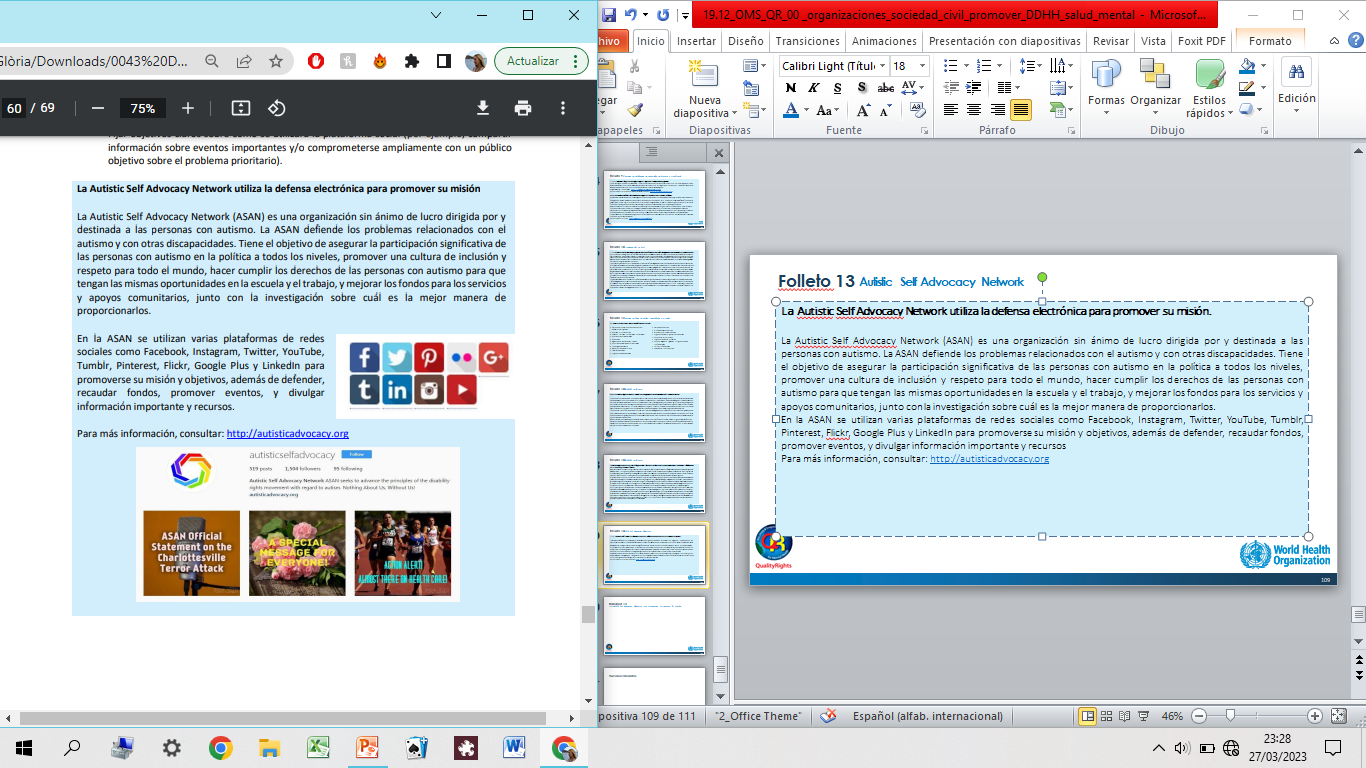 [Speaker Notes: HANDOUT 1
Normal Difference Mental Health, Kenya  Identifying the need for a civil society organization and setting it up (5)
 
Until recently, there have been no public mental health services in the Kariobangi and Kisumu slum areas in Kenya. Respecting, empowering and initiating support for people suffering from trauma and emotional distress has been identified as a critical need to improve the well-being of many people in Kenya – especially in view of the trauma inflicted by the post-election violence of 2007 and 2008. 
 
Persons who have experienced trauma need a safe and healing place in their community where they have the opportunity to cope and to overcome traumatic experiences. The organization Normal Difference Mental Health in Kenya has provided this place by offering a drop-in centre that includes self-help groups, counselling, support and creative activities. The goal is to give people a chance to find positive and empowering ways to deal with their concerns, regain strength and self-confidence, and live self-determined lives in their communities. This is particularly challenging given rising poverty levels.
 
The project was initiated in February 2009 when a group of four people in Kariobangi, one of the many ghettos in Nairobi, founded the community-based self-help organization Normal Difference Mental Health Kariobangi. In August 2009 the Normal Difference Mental Health idea spread to Kisumu, Kenya’s third biggest city situated near Lake Victoria.
 
By integrating local African beliefs into supportive services, Normal Difference Mental Health seeks to promote healing and well-being by addressing individual experiences of trauma and distress that often require special attention and intervention. The organization recognizes that from an African point of view these issues can be caused by a variety of factors – including traumatic events in the past (e.g. loss of job, death of a loved one, abuse), witchcraft, ancestral spirits, drug abuse, disease (e.g. cerebral malaria) and genealogically passed trauma. 
 
In October 2009, Intervoice, the International Hearing Voices Network gave Normal Difference Mental Health membership status at its annual meeting in Maastricht, Netherlands.
 
For more information about Intervoice, see: http://www.intervoiceonline.org/.]
Folleto 13
Autistic Self Advocacy Network
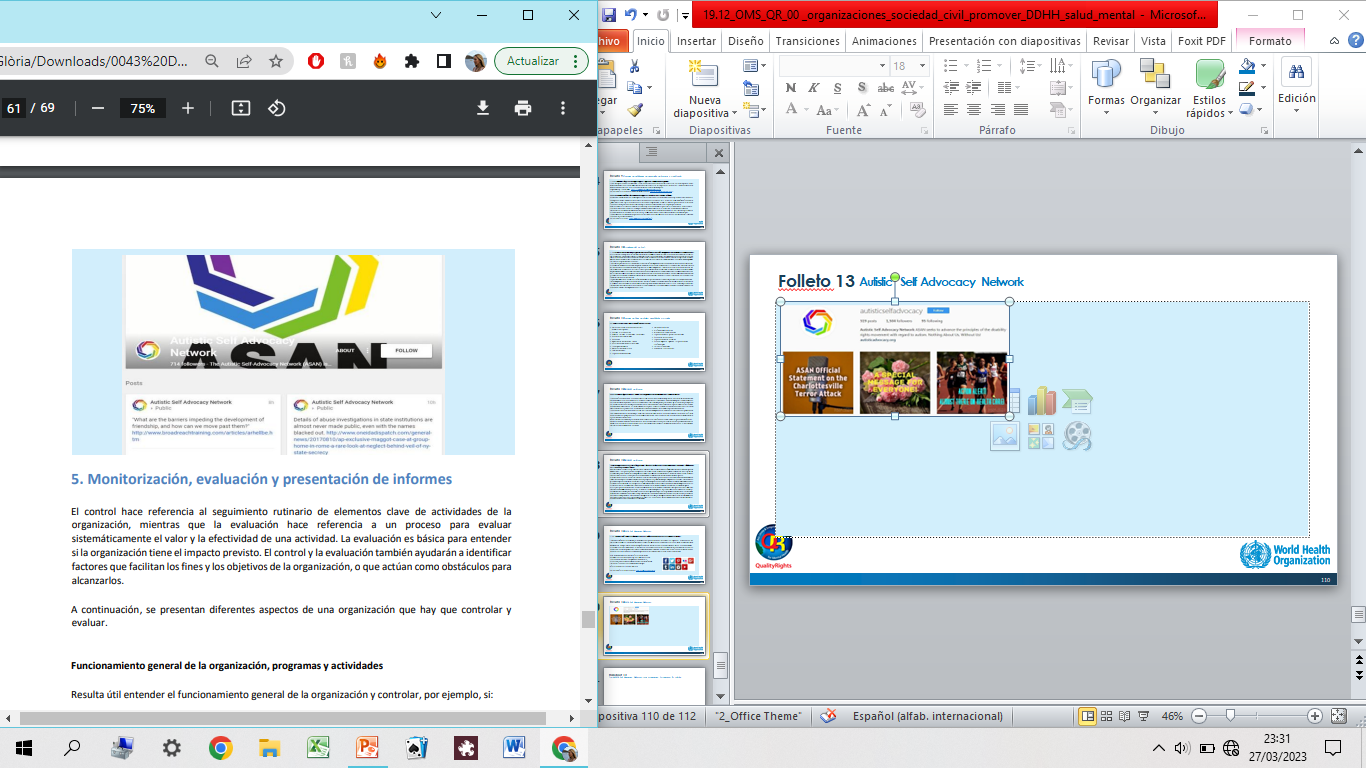 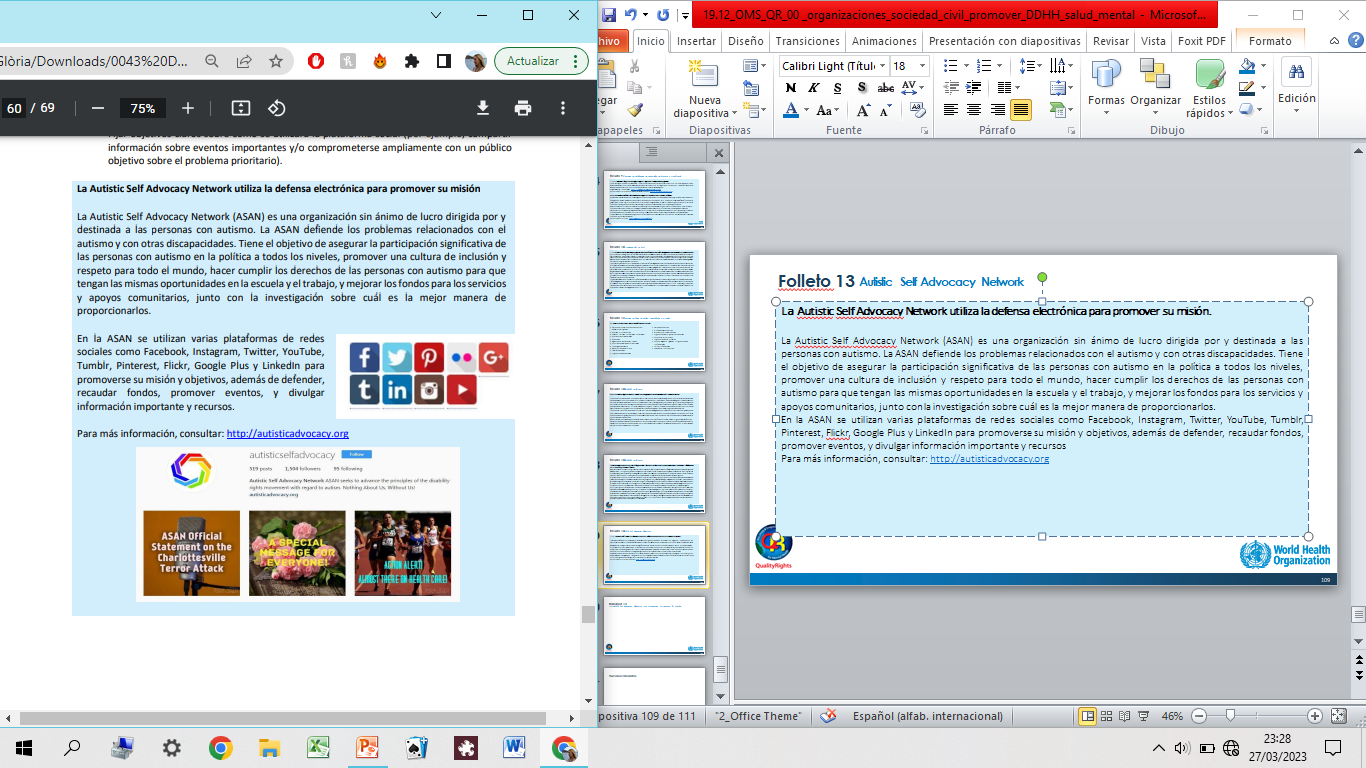 [Speaker Notes: HANDOUT 1
Normal Difference Mental Health, Kenya  Identifying the need for a civil society organization and setting it up (5)
 
Until recently, there have been no public mental health services in the Kariobangi and Kisumu slum areas in Kenya. Respecting, empowering and initiating support for people suffering from trauma and emotional distress has been identified as a critical need to improve the well-being of many people in Kenya – especially in view of the trauma inflicted by the post-election violence of 2007 and 2008. 
 
Persons who have experienced trauma need a safe and healing place in their community where they have the opportunity to cope and to overcome traumatic experiences. The organization Normal Difference Mental Health in Kenya has provided this place by offering a drop-in centre that includes self-help groups, counselling, support and creative activities. The goal is to give people a chance to find positive and empowering ways to deal with their concerns, regain strength and self-confidence, and live self-determined lives in their communities. This is particularly challenging given rising poverty levels.
 
The project was initiated in February 2009 when a group of four people in Kariobangi, one of the many ghettos in Nairobi, founded the community-based self-help organization Normal Difference Mental Health Kariobangi. In August 2009 the Normal Difference Mental Health idea spread to Kisumu, Kenya’s third biggest city situated near Lake Victoria.
 
By integrating local African beliefs into supportive services, Normal Difference Mental Health seeks to promote healing and well-being by addressing individual experiences of trauma and distress that often require special attention and intervention. The organization recognizes that from an African point of view these issues can be caused by a variety of factors – including traumatic events in the past (e.g. loss of job, death of a loved one, abuse), witchcraft, ancestral spirits, drug abuse, disease (e.g. cerebral malaria) and genealogically passed trauma. 
 
In October 2009, Intervoice, the International Hearing Voices Network gave Normal Difference Mental Health membership status at its annual meeting in Maastricht, Netherlands.
 
For more information about Intervoice, see: http://www.intervoiceonline.org/.]
Reconocimientos
112